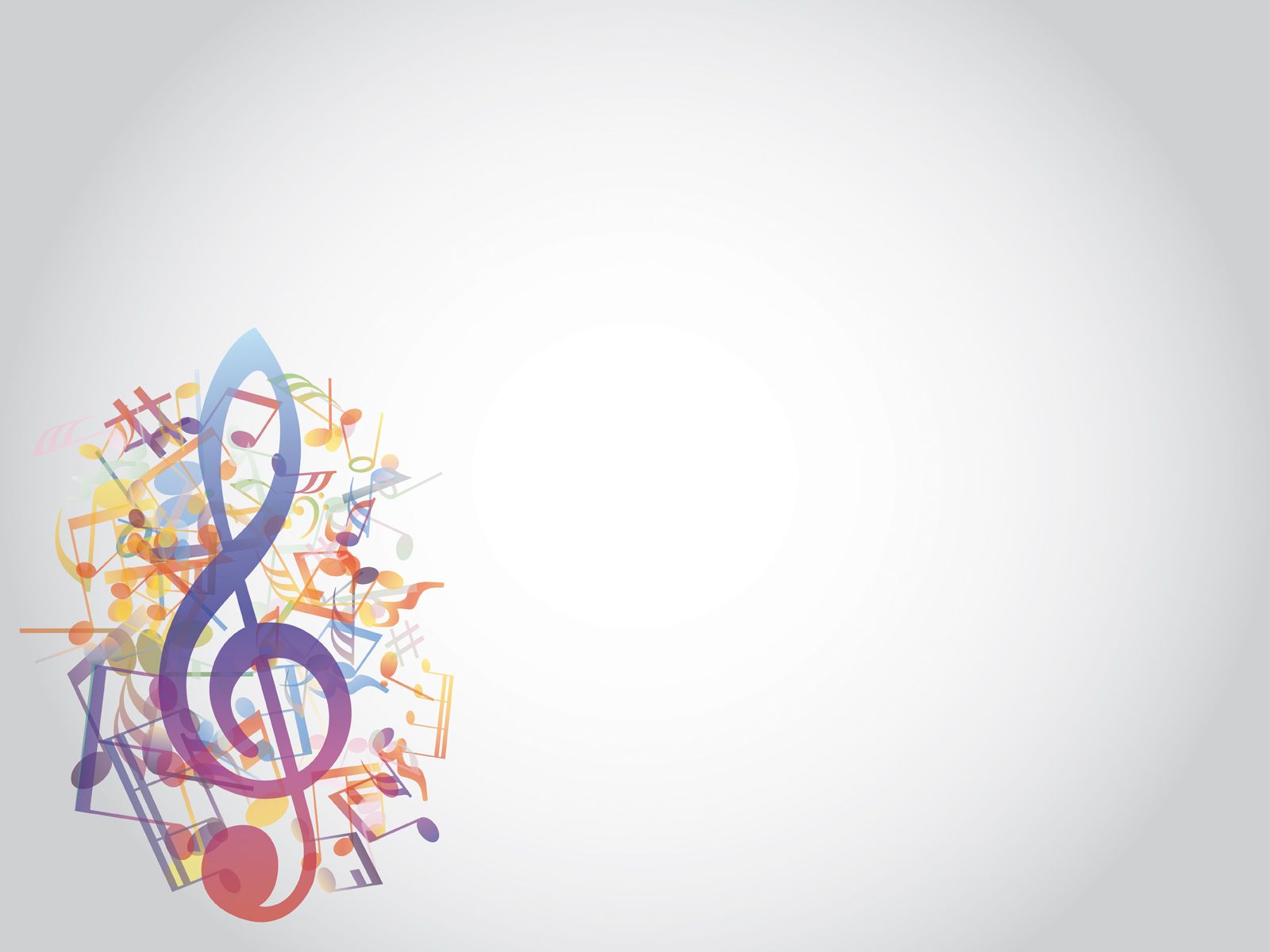 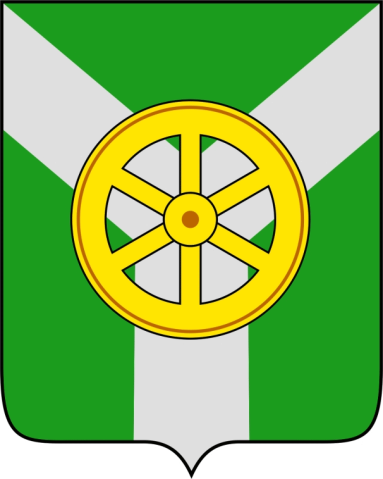 Муниципального казённого дошкольного
образовательного учреждения детского сада
 общеразвивающего вида №1


Презентация опыта работы на тему:
«Инновационные формы взаимодействия 
музыкального руководителя с родителями в условиях реализации ФГОС ДО»

музыкальный руководитель
Розенбаум Ольга Юрьевна

Узловая, 2020
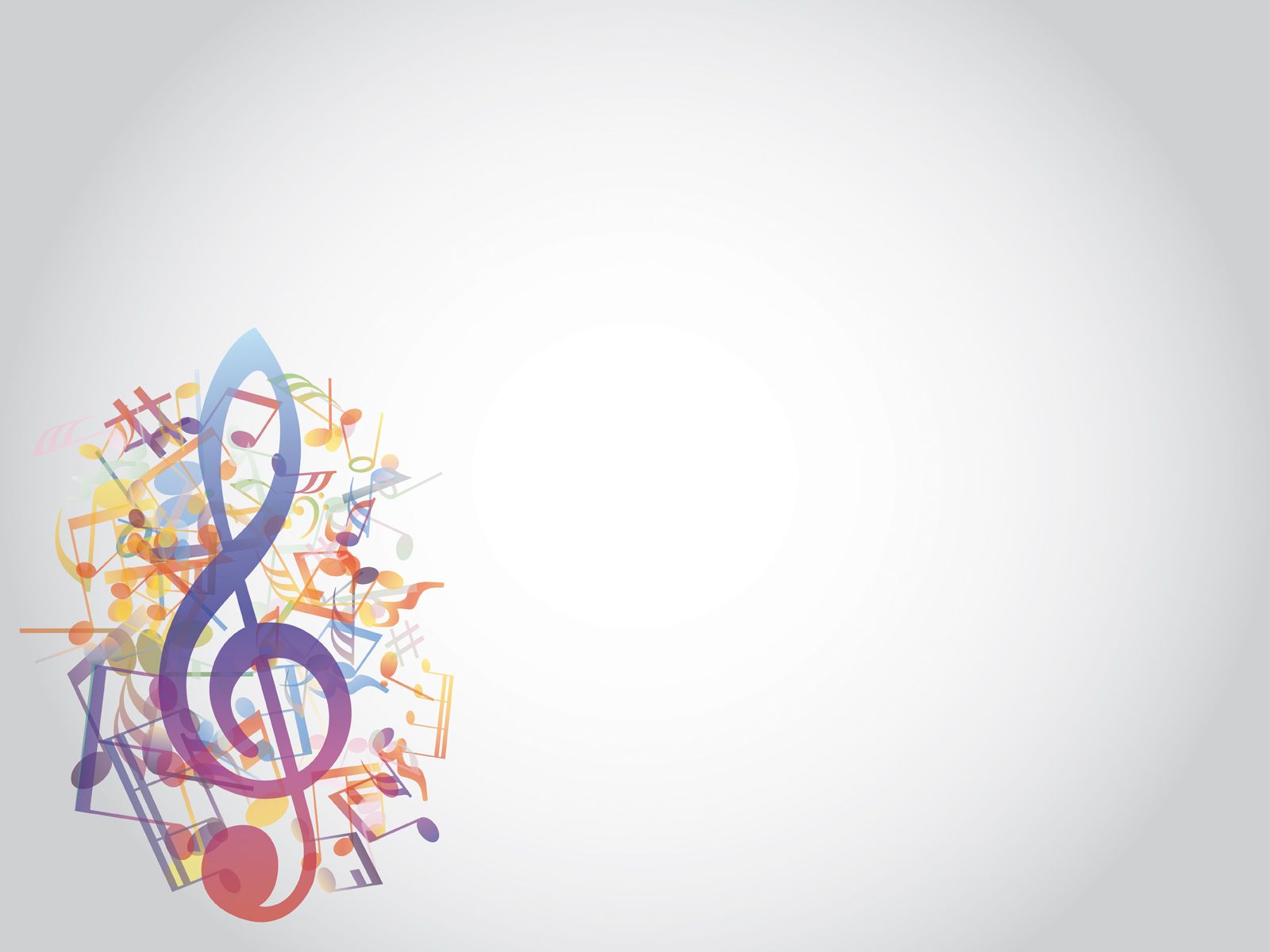 «Воспитание детей надо начинать с воспитания родителей. Именно родители должны стать нашими помощниками, союзниками, участниками единого педагогического процесса, коллегами в деле воспитания детей»

В.А.Сухамлинский
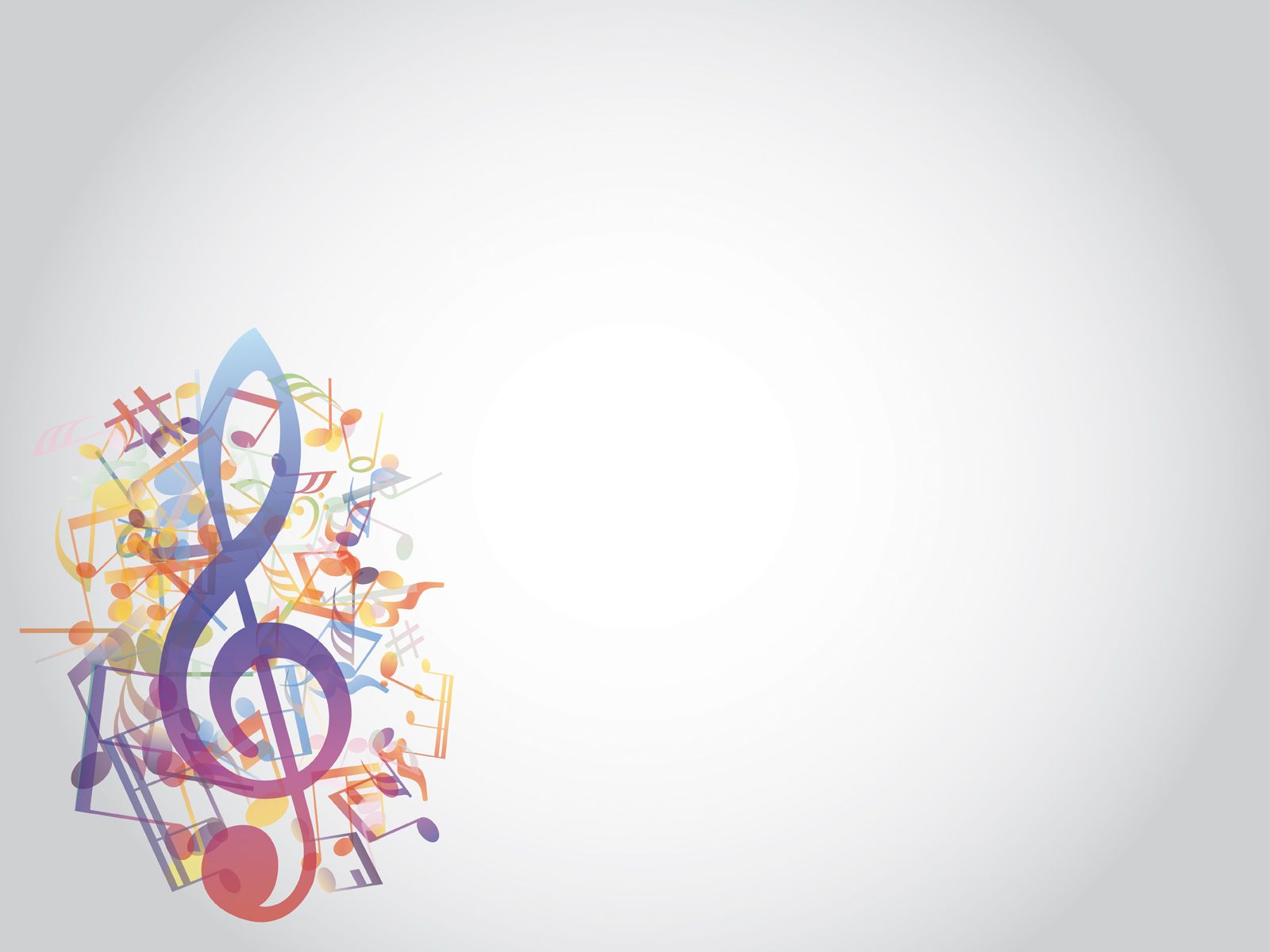 Цель: создании единого образовательного пространства с учетом изменения позиции родителей из «сторонние наблюдатели» в позицию «активные участники» в процессе музыкального развития детей. 
Задачи: 
создать атмосферу взаимопонимания, общности интересов, эмоциональной взаимоподдержки;
раскрыть перед родителями важные стороны музыкального развития ребёнка на каждой возрастной ступени дошкольного детства;
заинтересовать, вовлечь родителей в воспитательно-образовательный процесс через разнообразные формы дифференцированной работы;
активизировать участие родителей в мероприятиях ДОУ, приобщить их к музыкальному искусству,
способствовать развитию совместной музыкально-художественной деятельности родителей и детей.
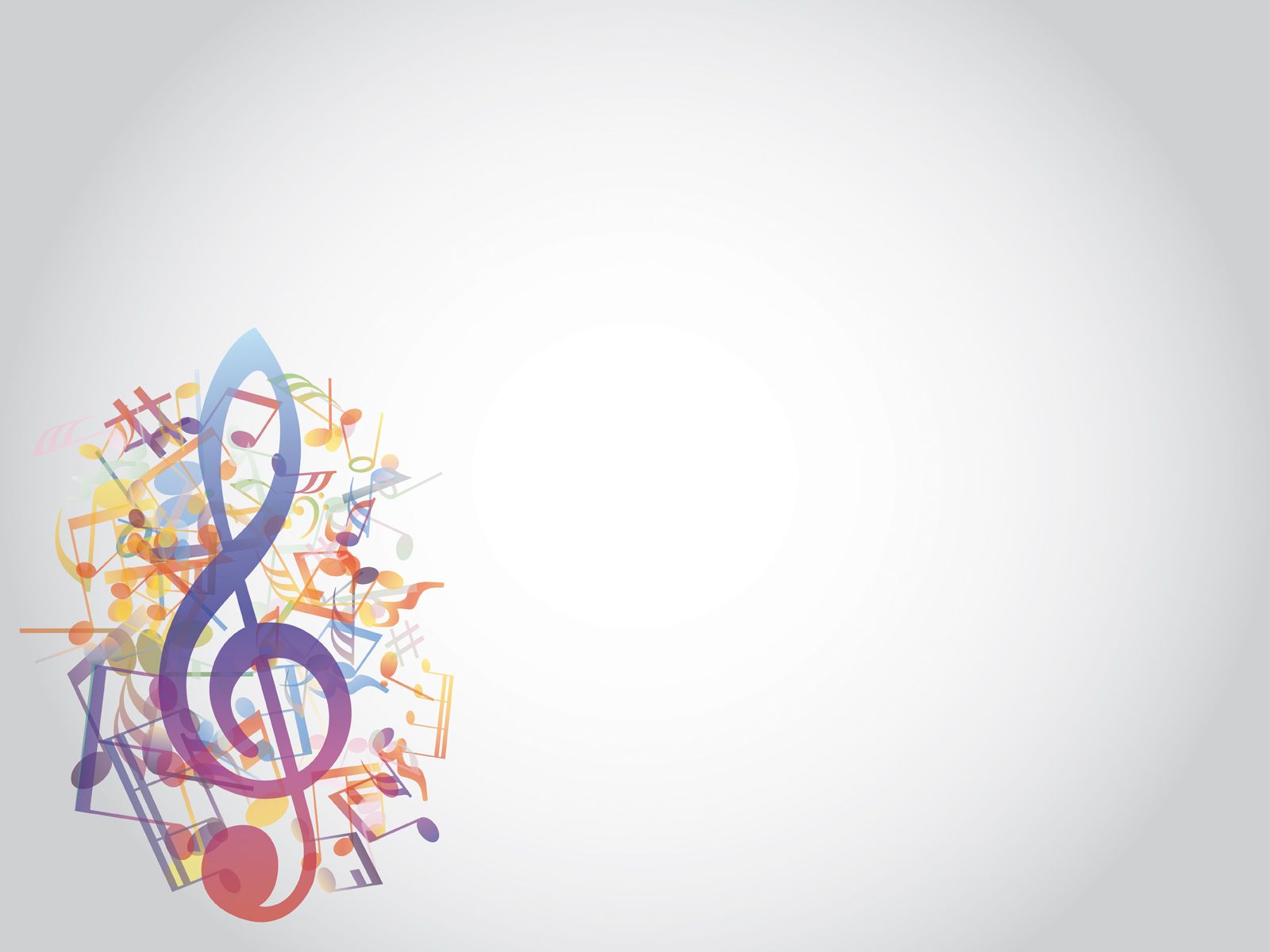 Информационно-аналитическое направление
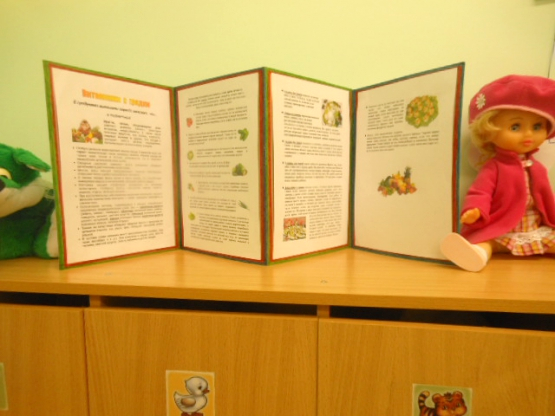 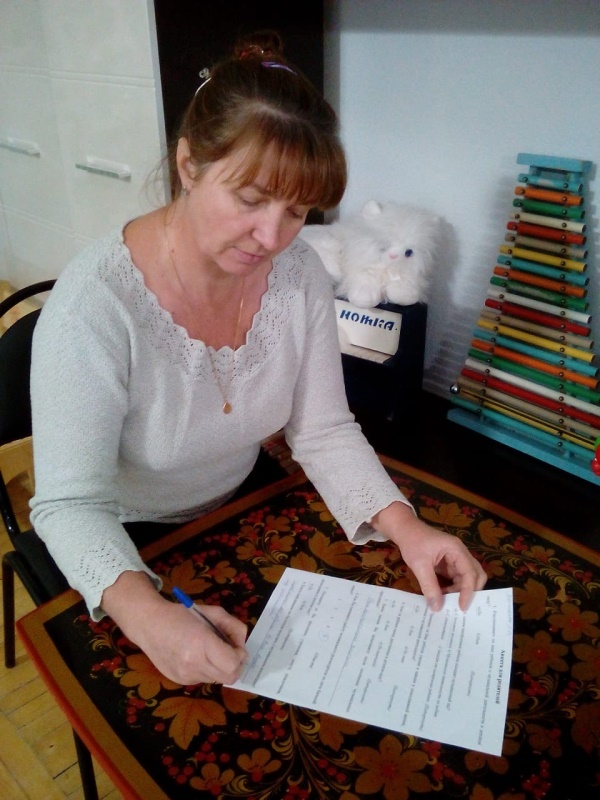 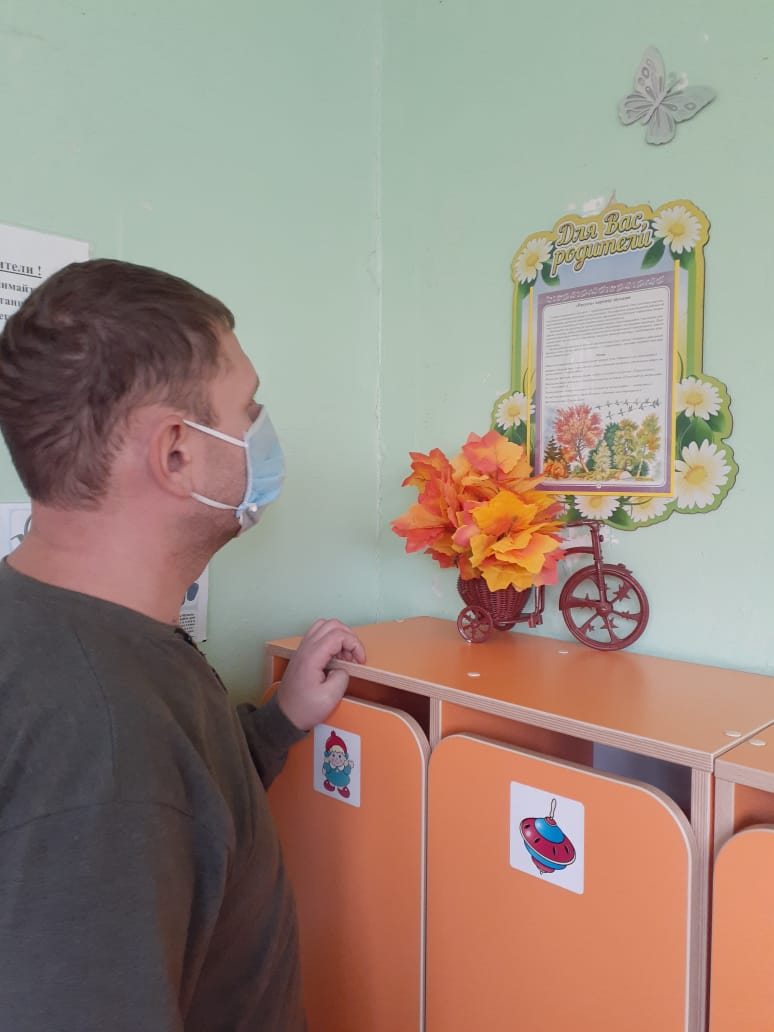 Папки
-раскладушки
Анкетирование
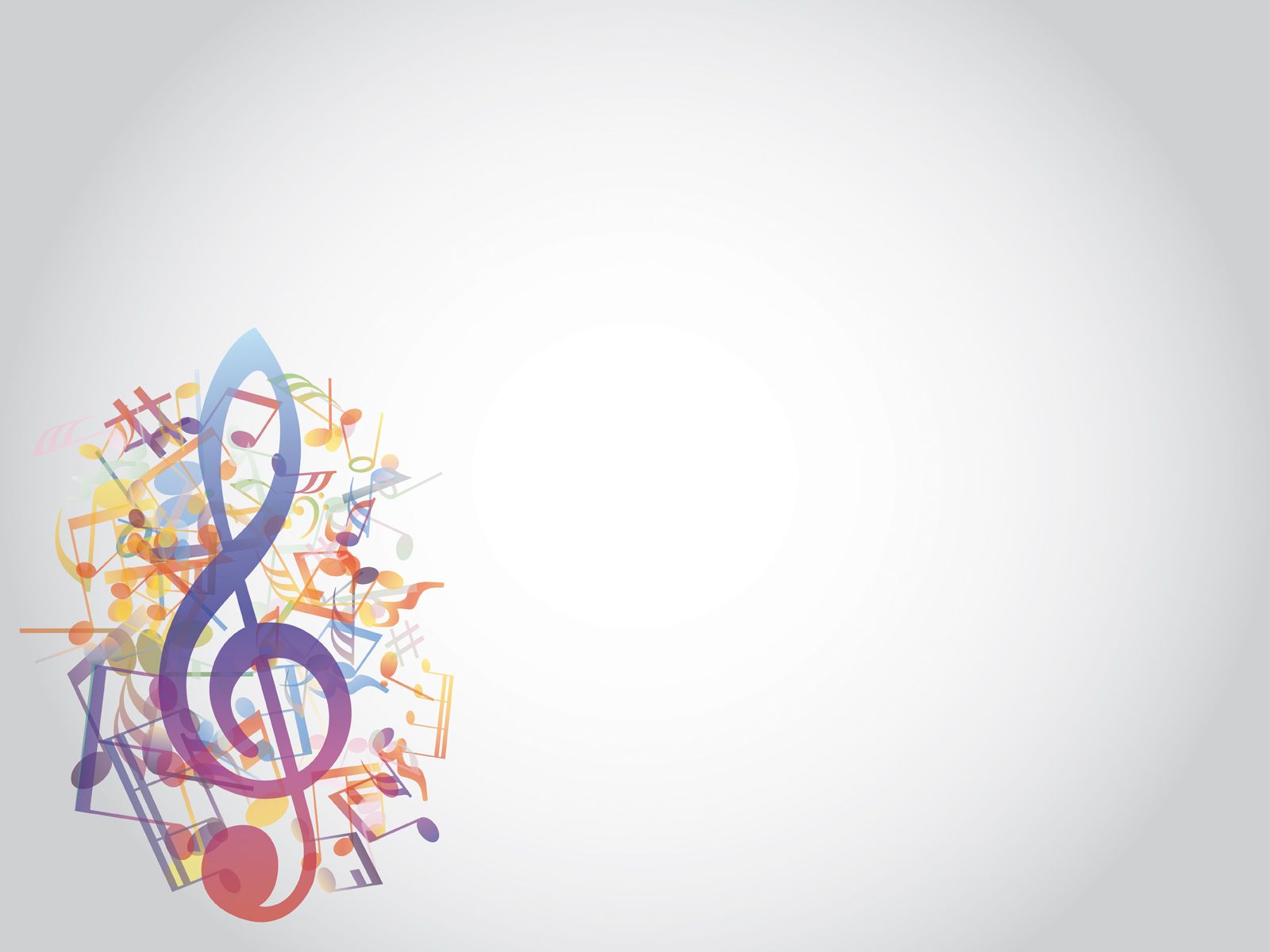 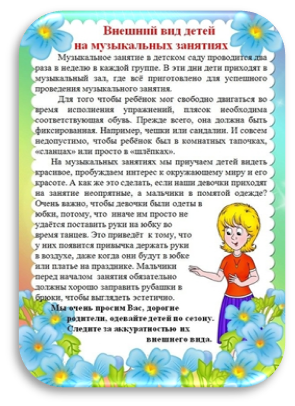 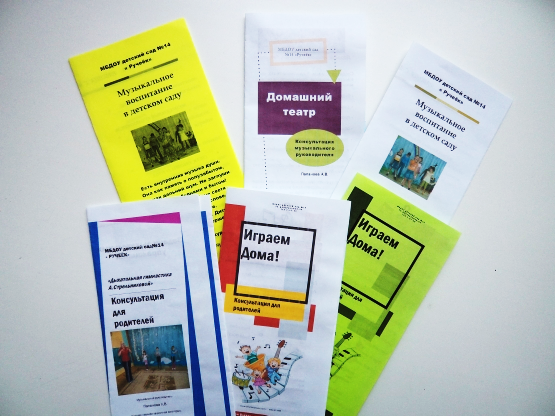 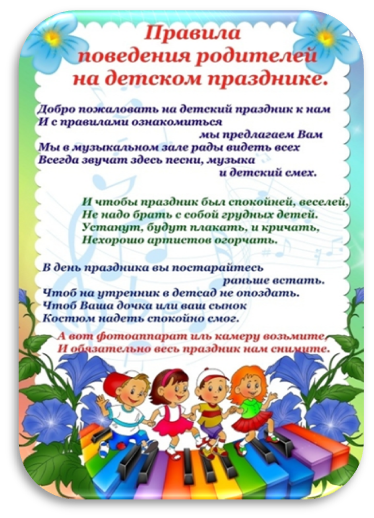 Буклеты
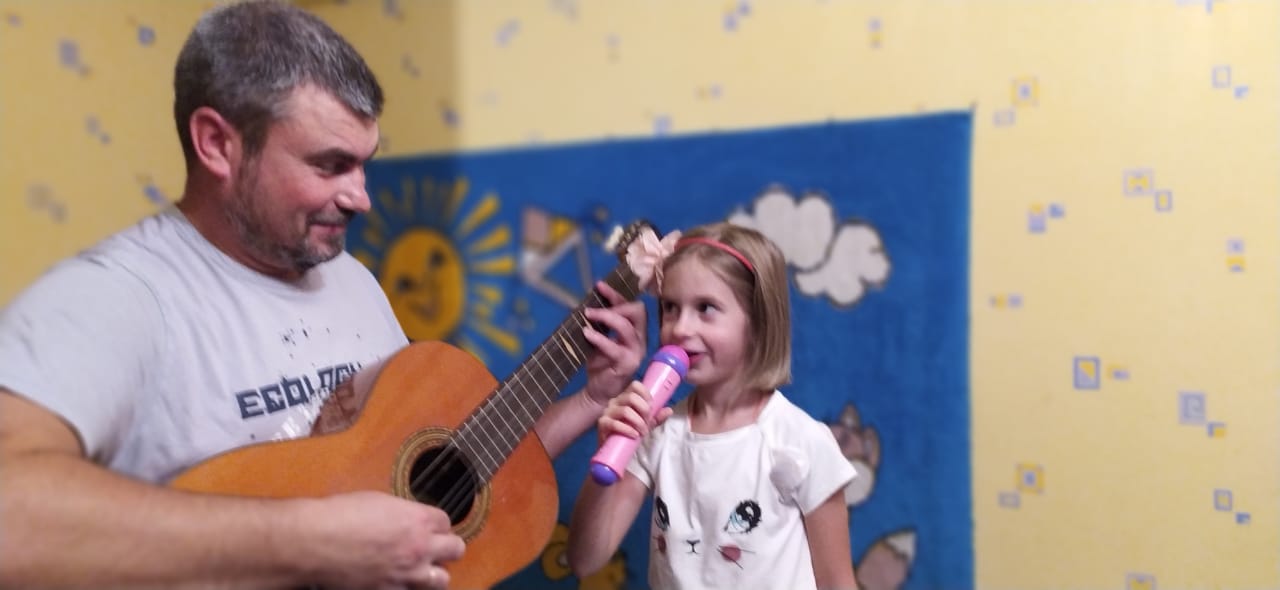 Информационные листы
Фотовыставка 
«Музыка и песни в нашей семье»
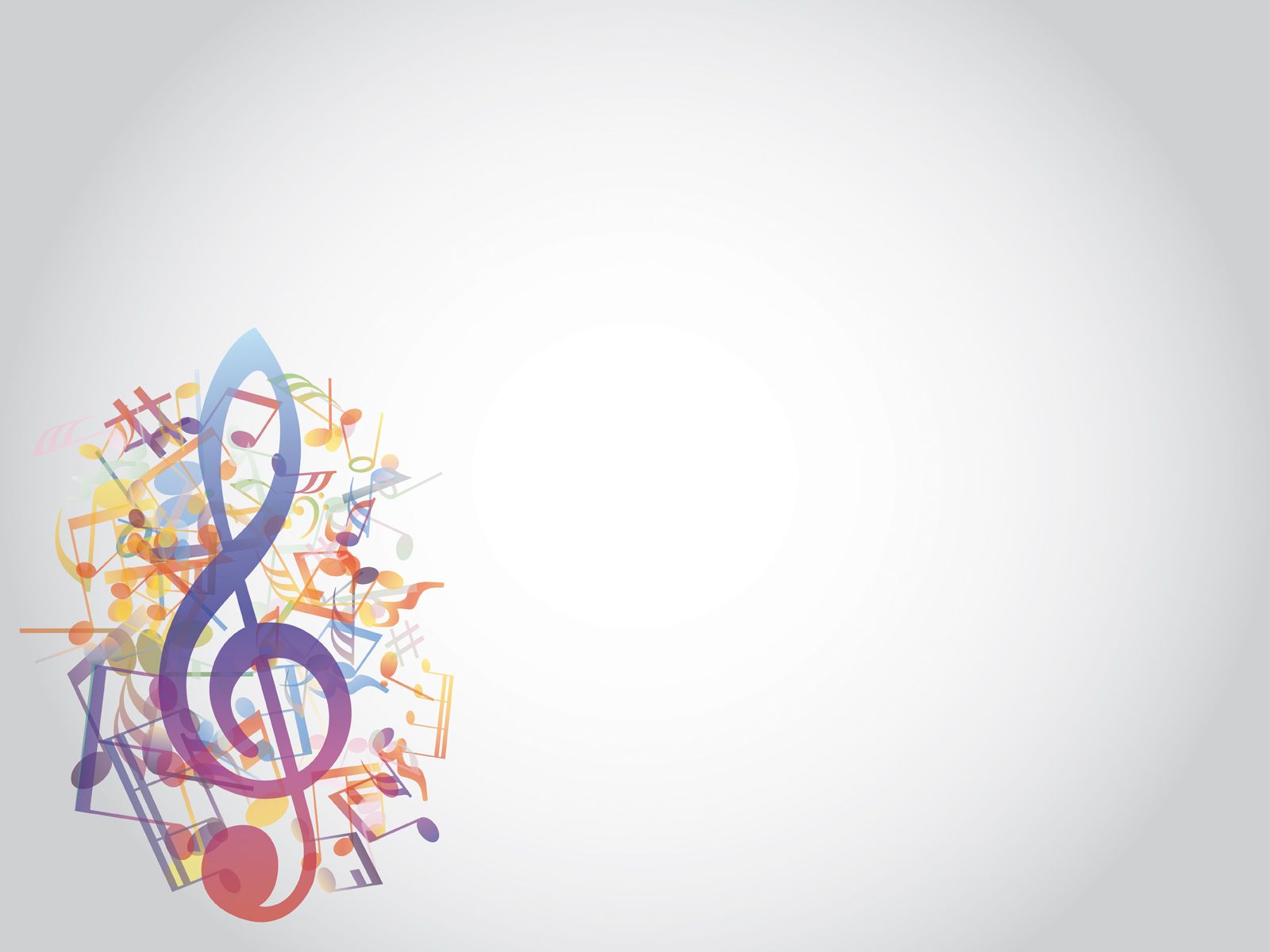 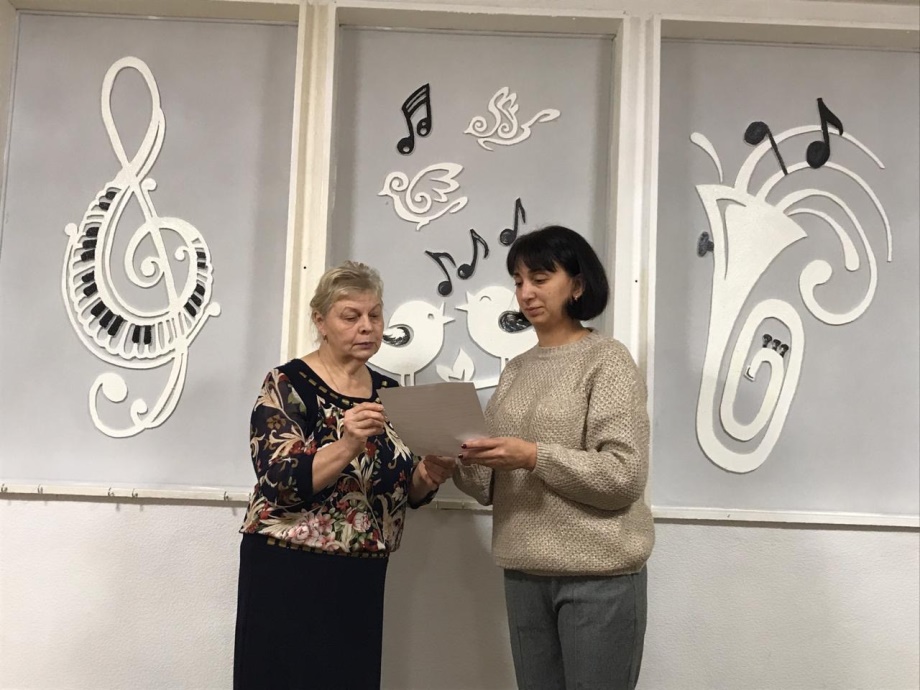 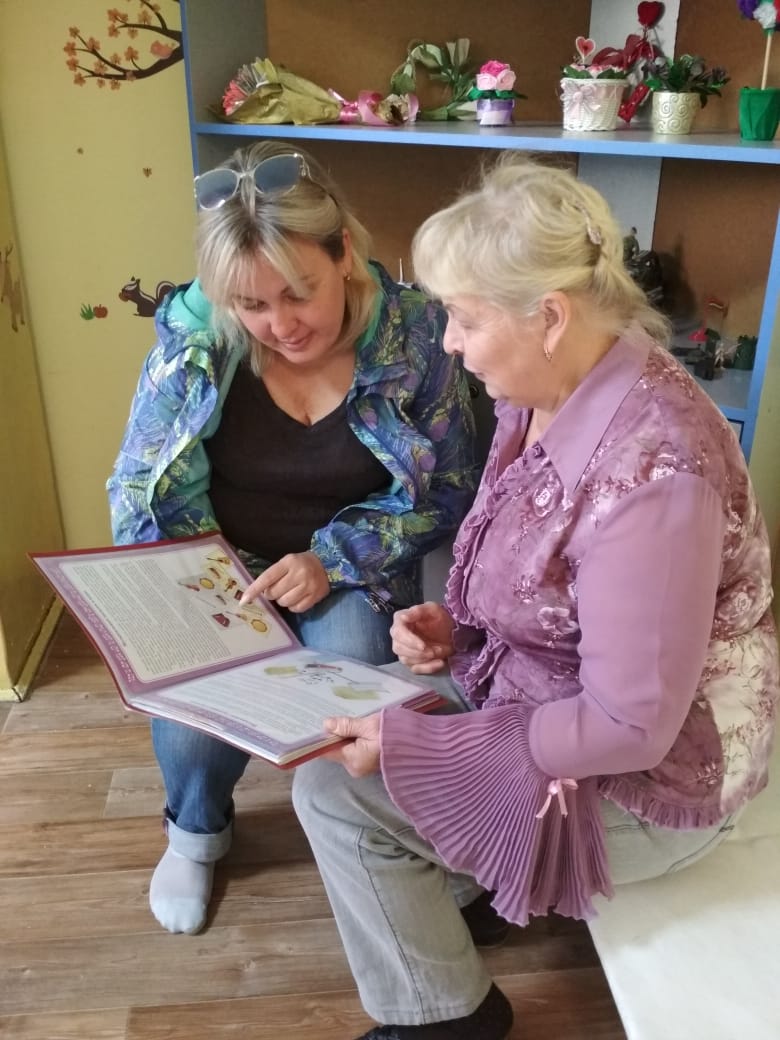 беседы
консультации
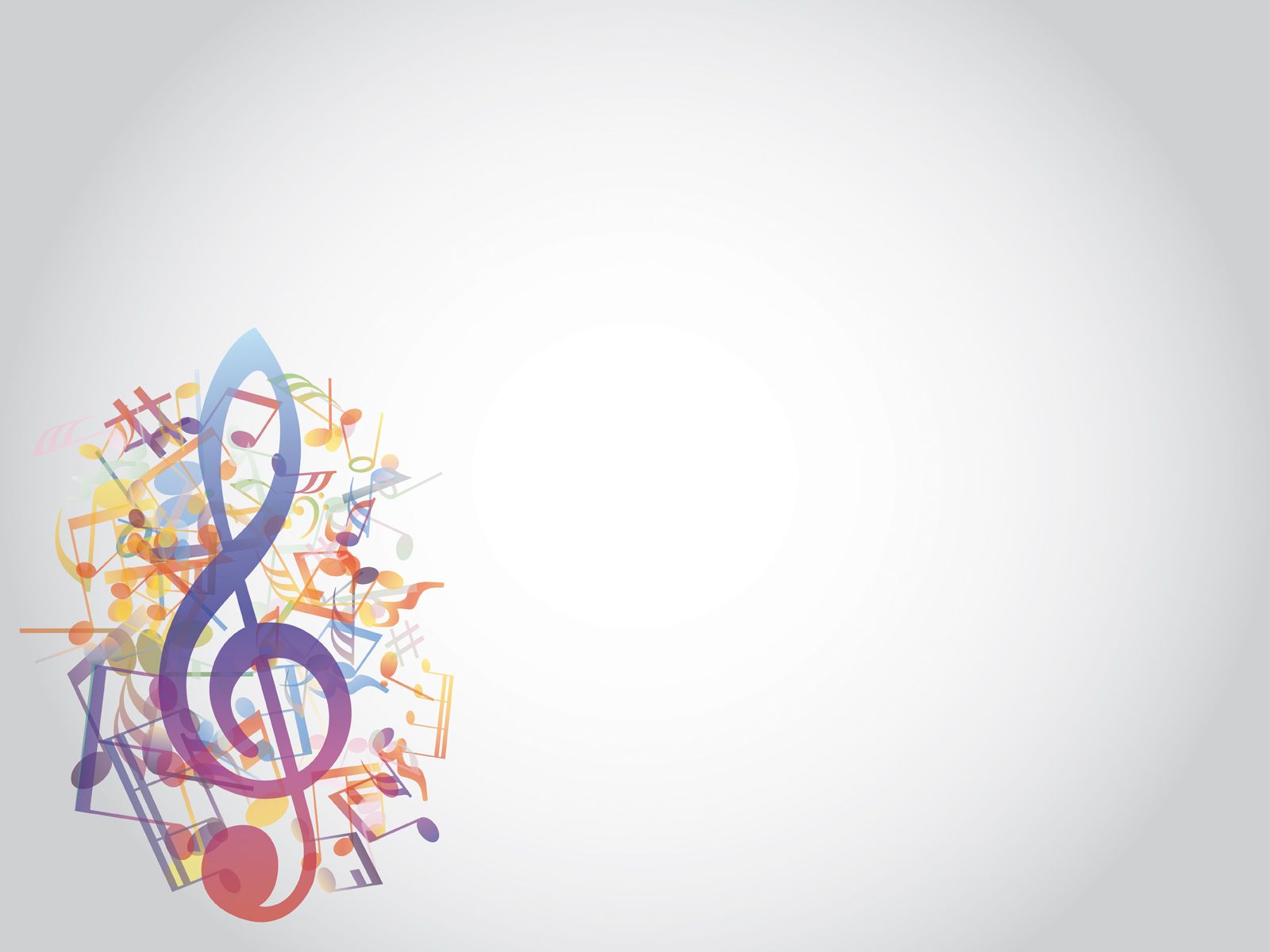 Страница на сайте Учреждения
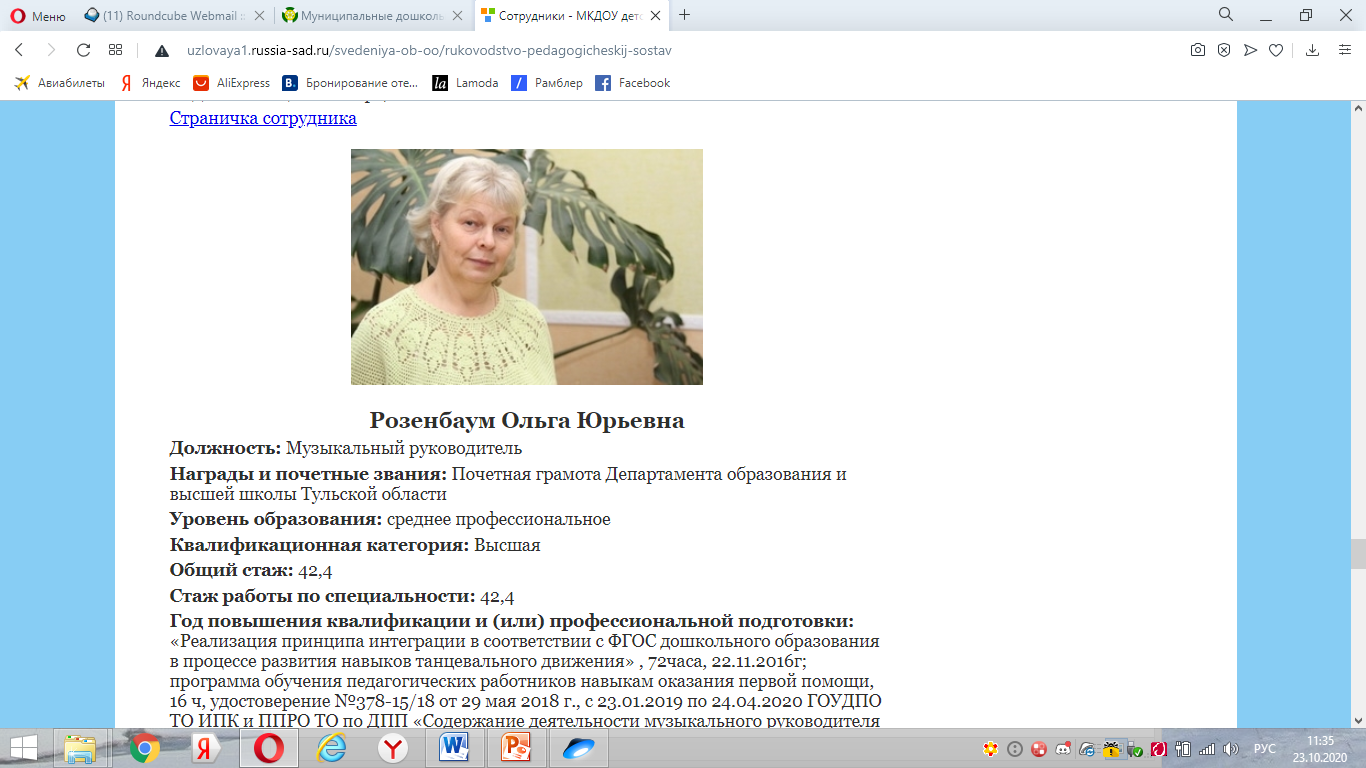 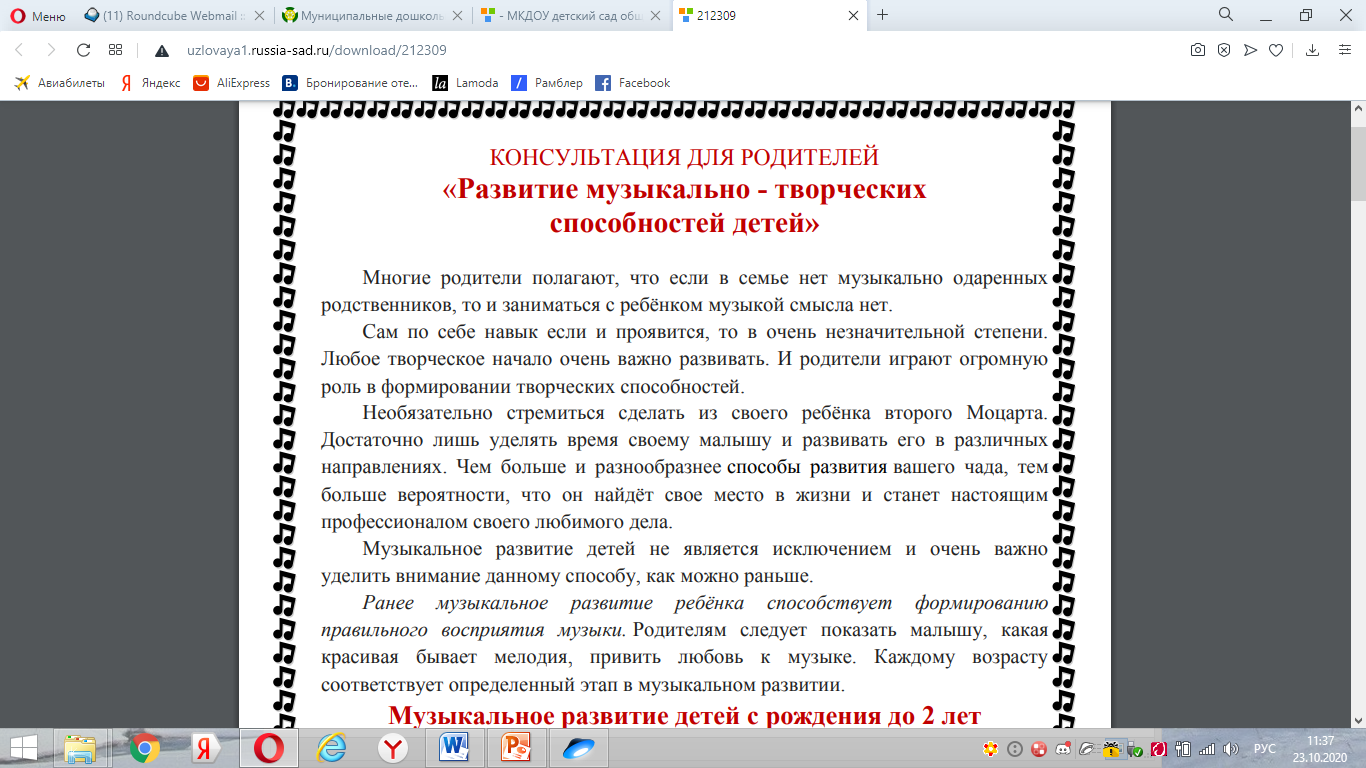 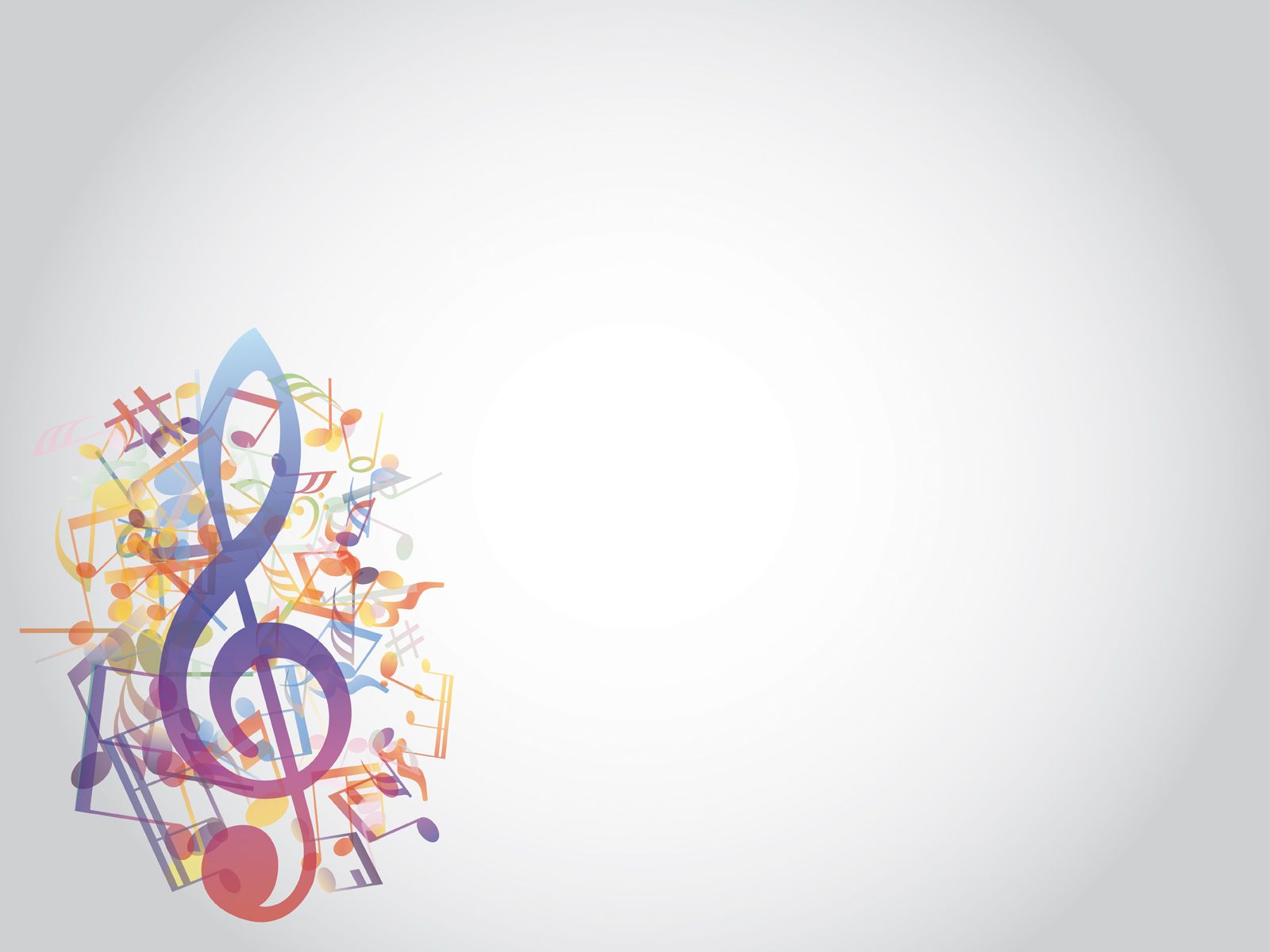 Дни открытых дверей
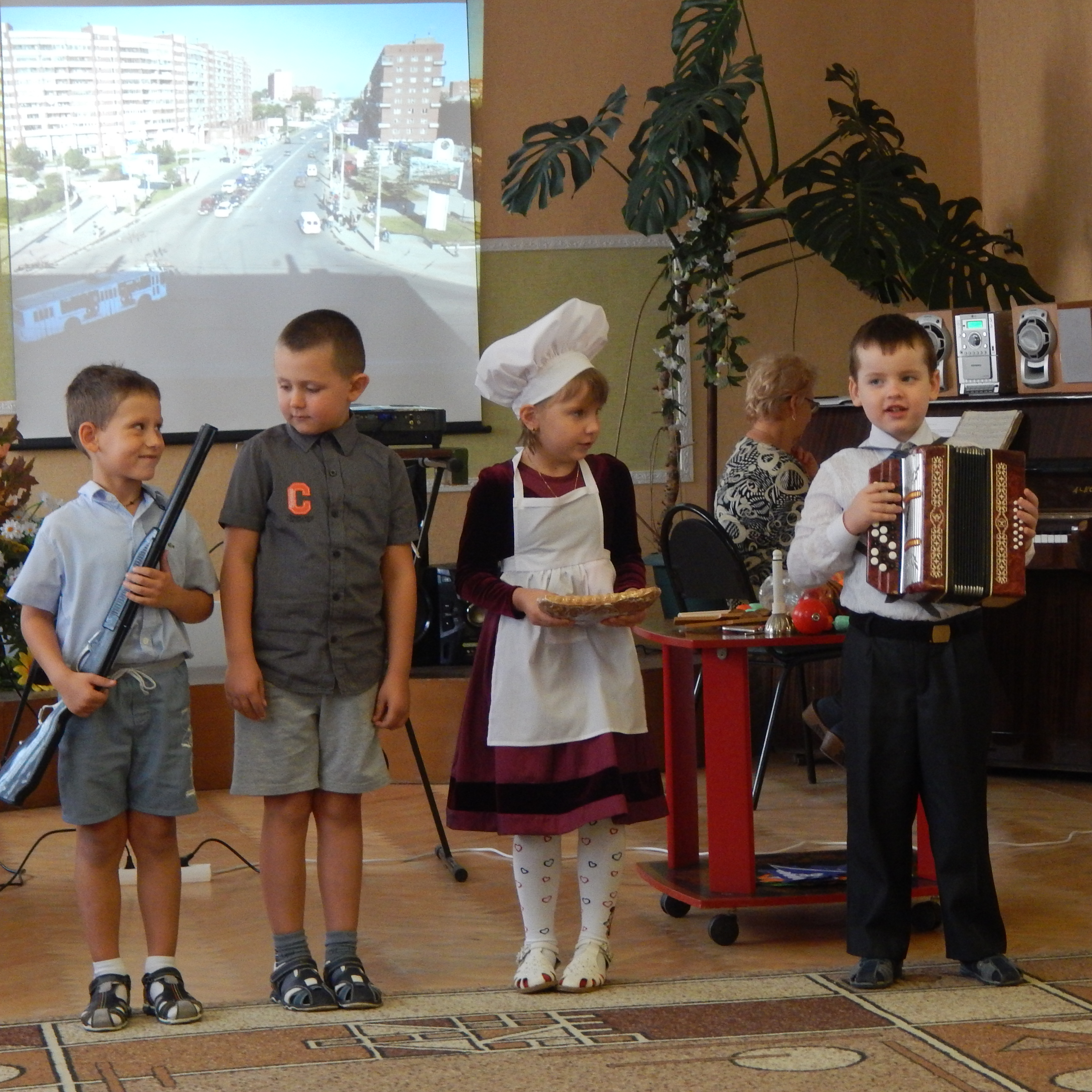 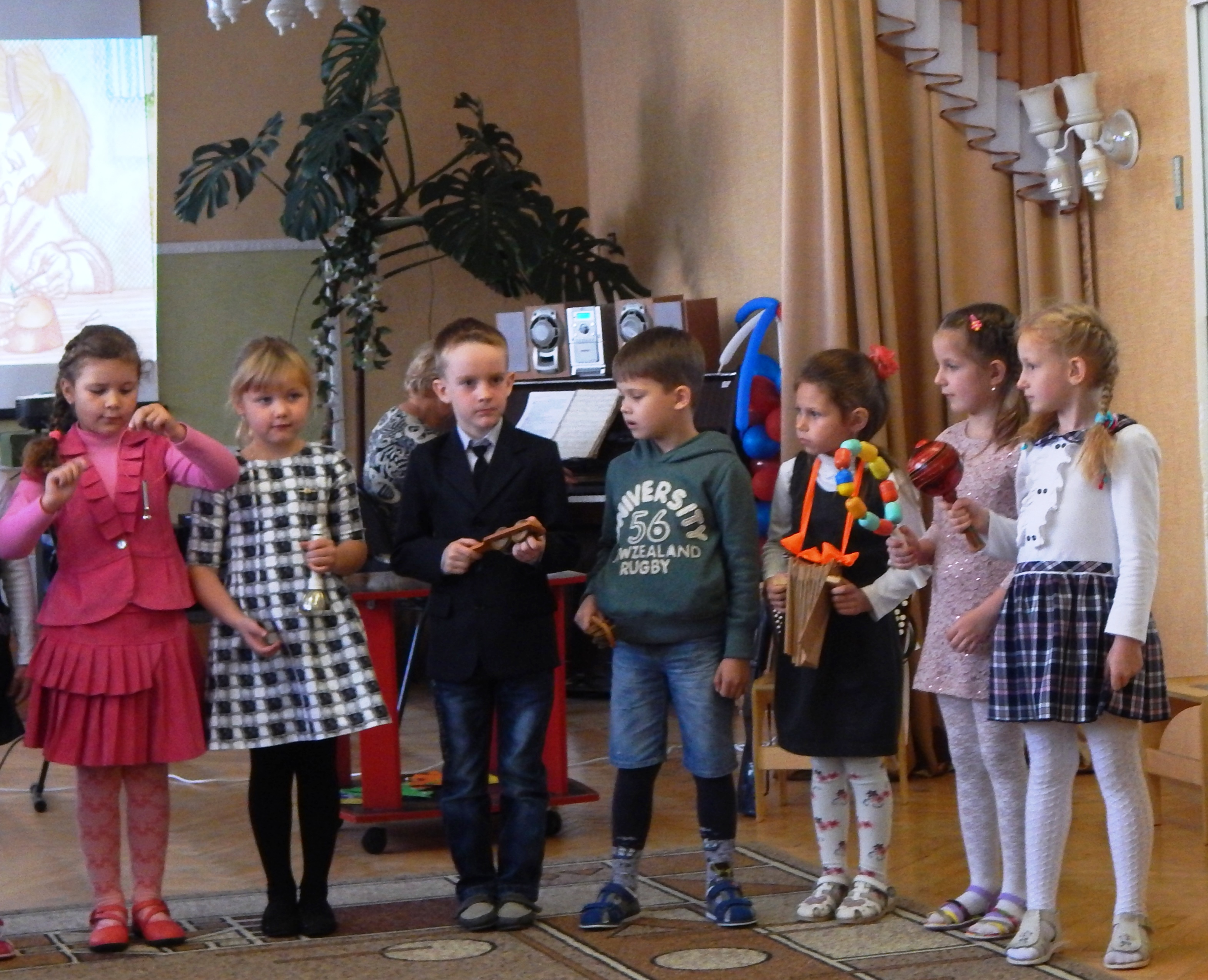 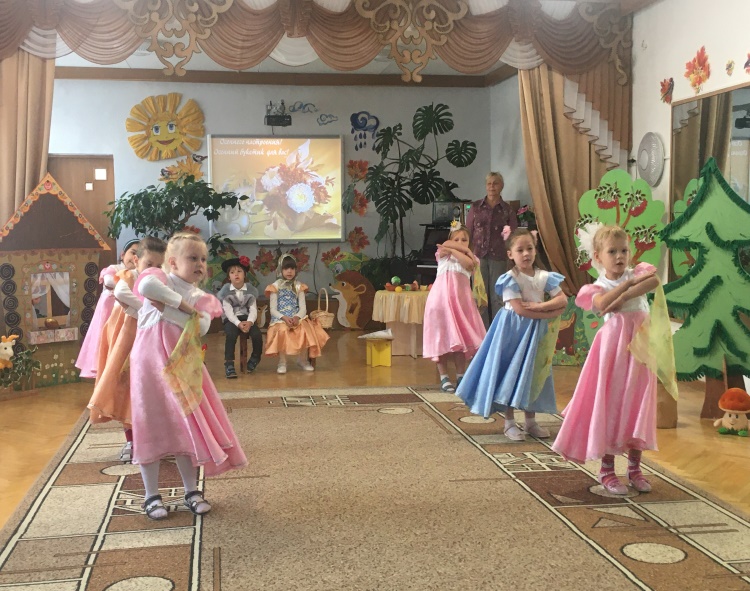 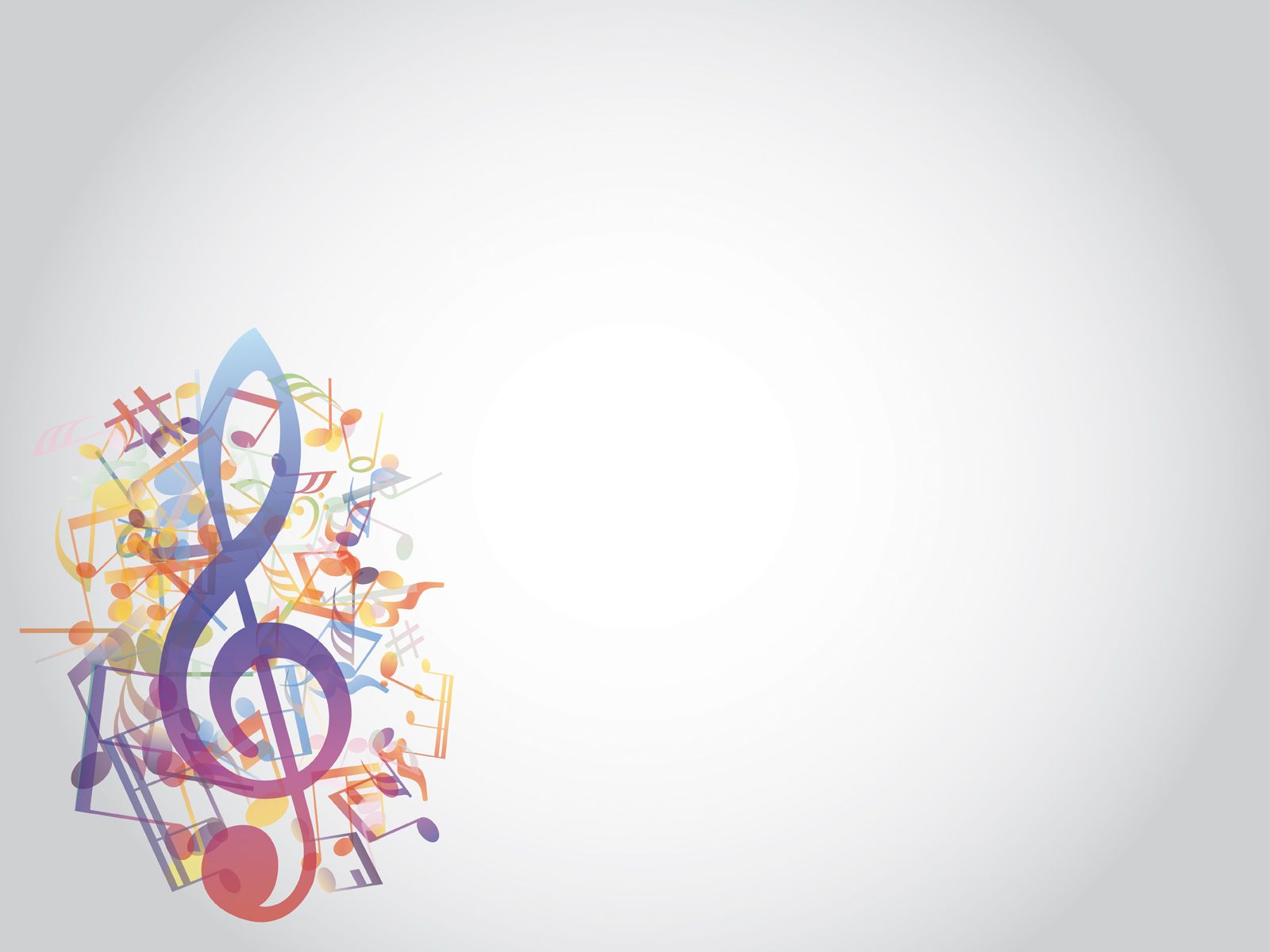 музыкальная предметно-пространственная 
развивающая среда
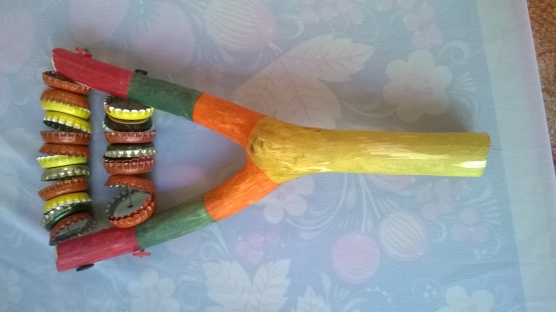 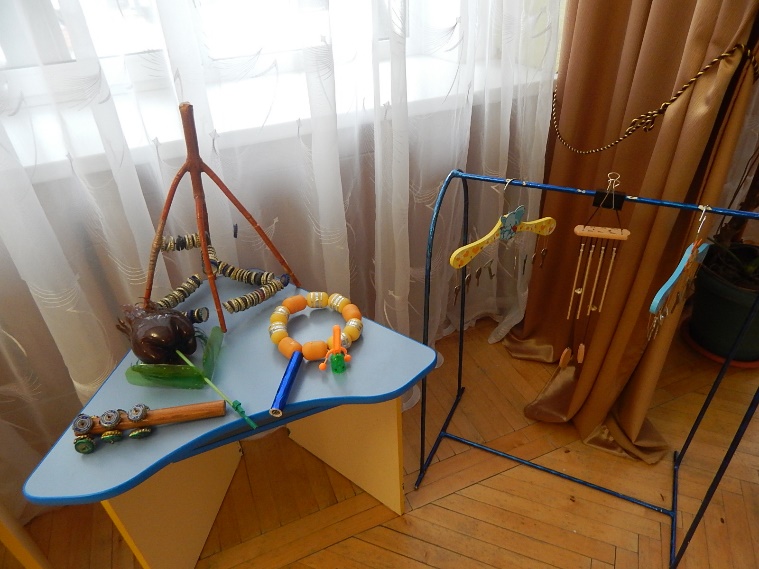 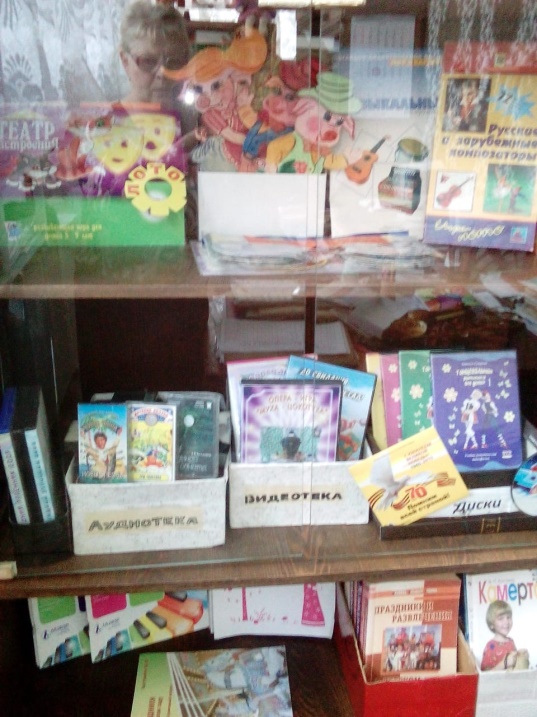 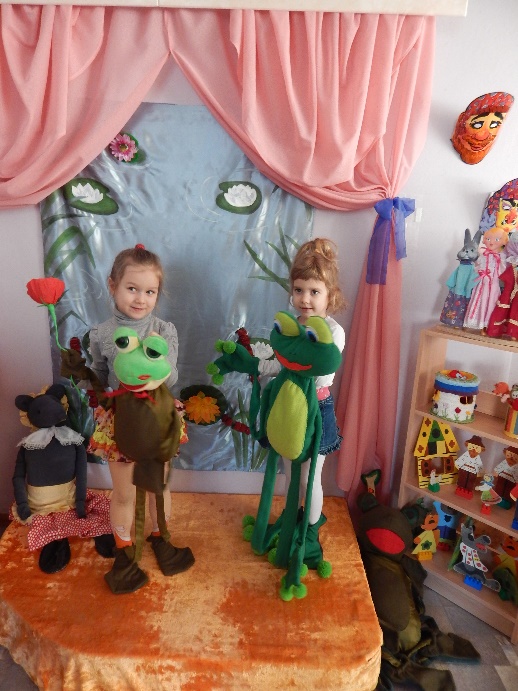 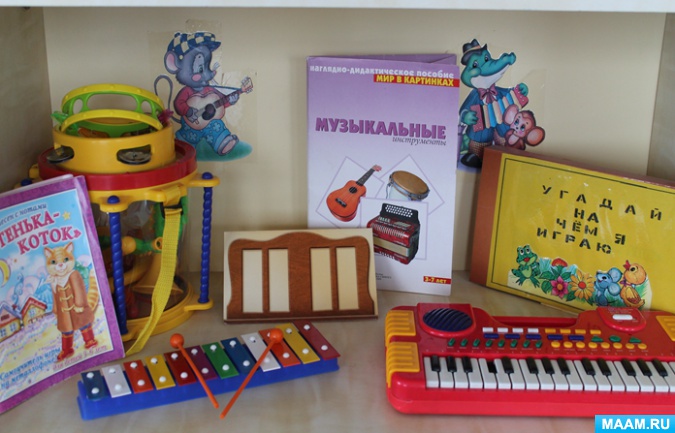 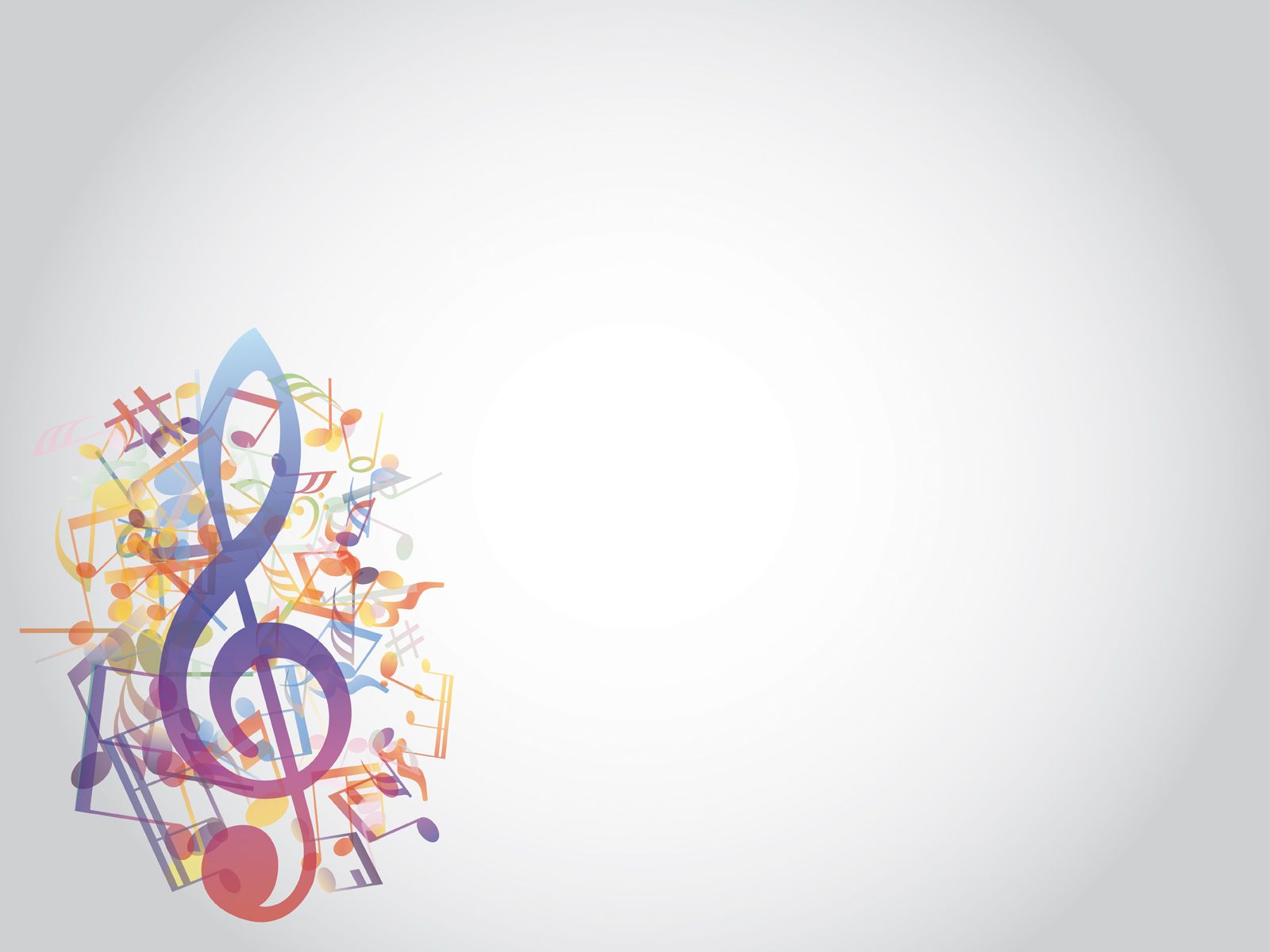 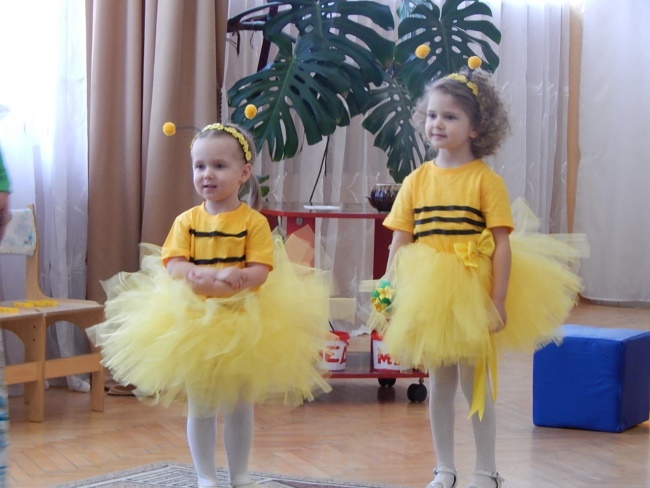 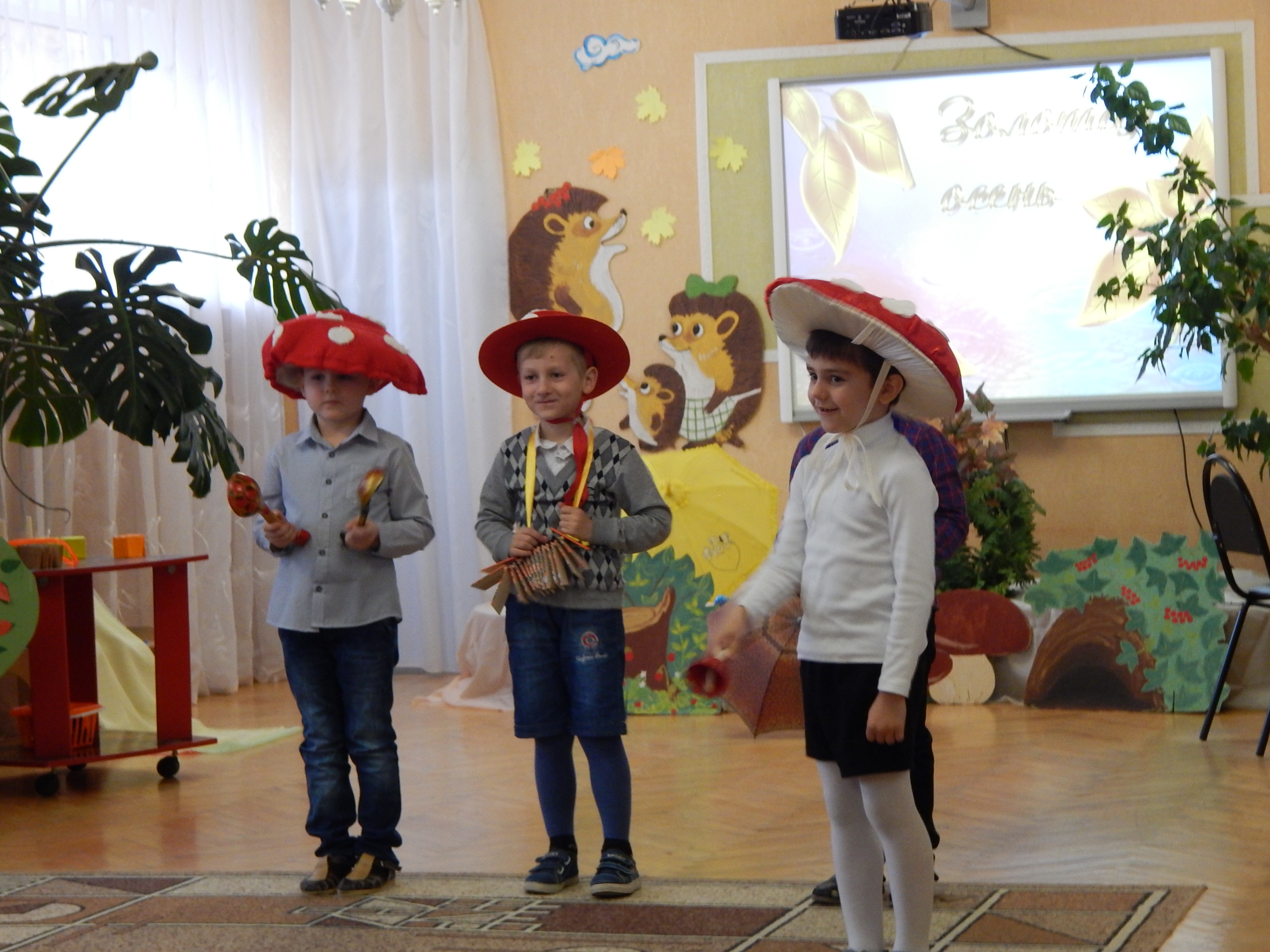 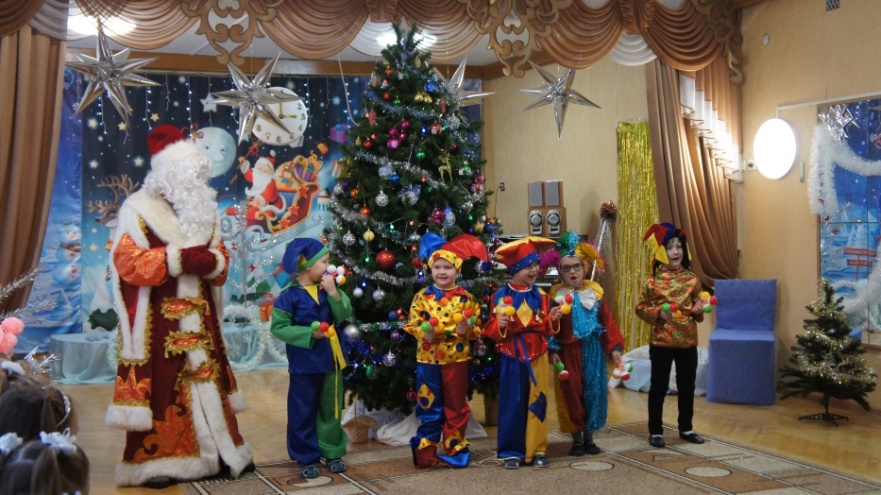 Изготовление атрибутов
Пошив костюмов
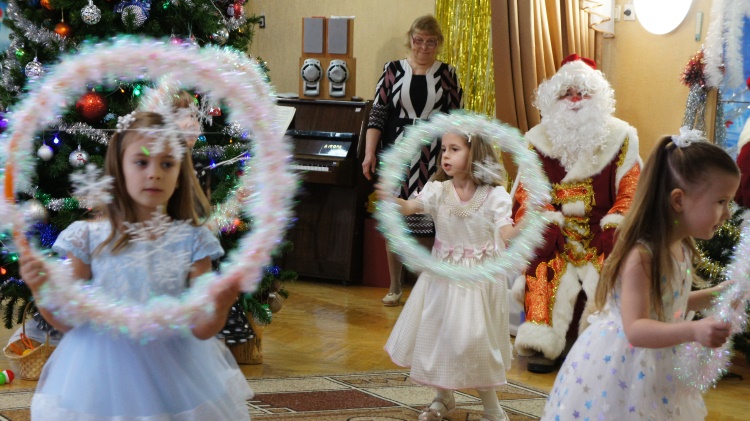 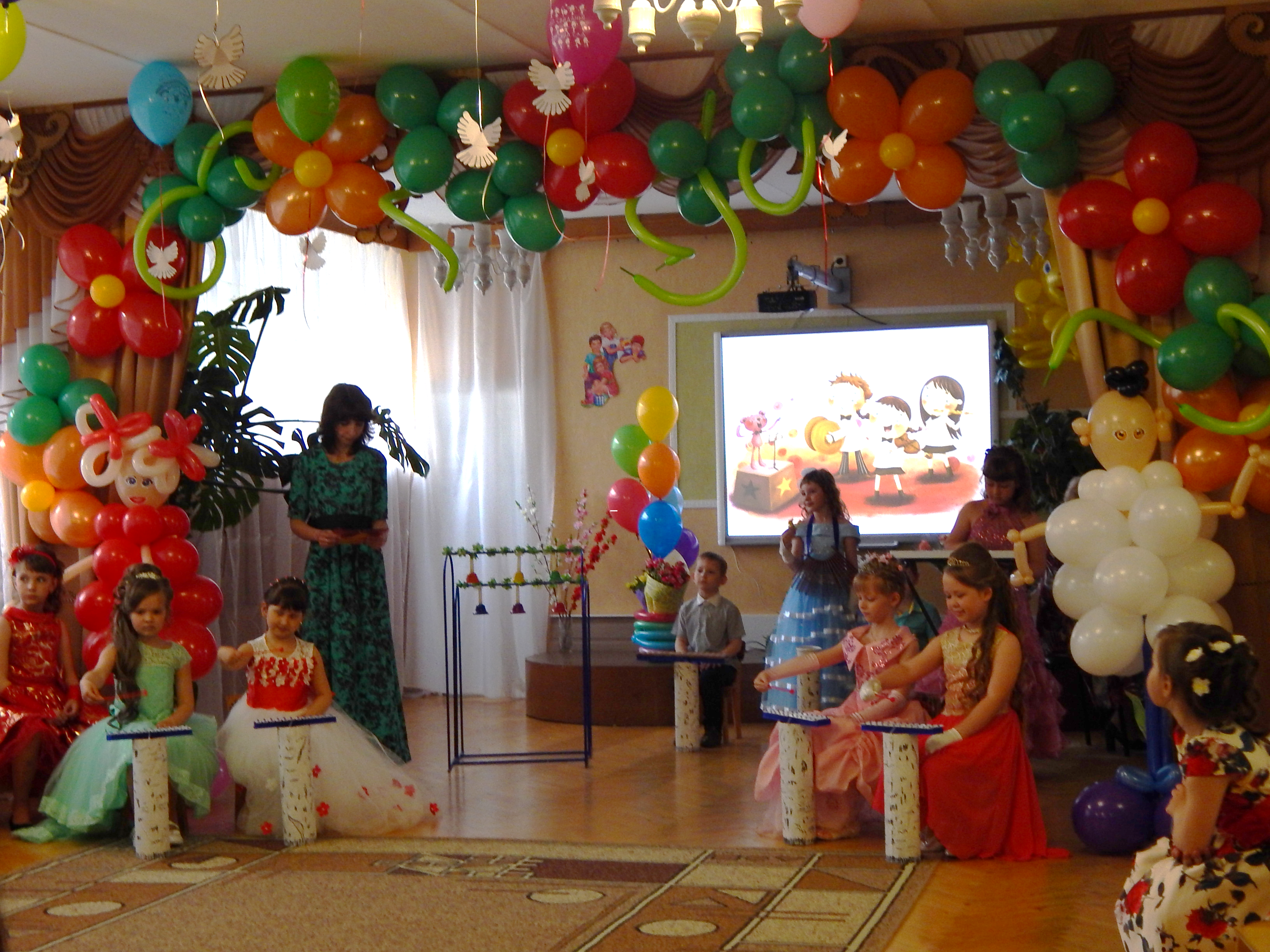 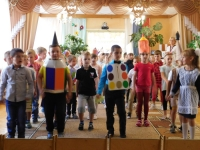 Оформление 
 музыкального зала
Досуговое направление
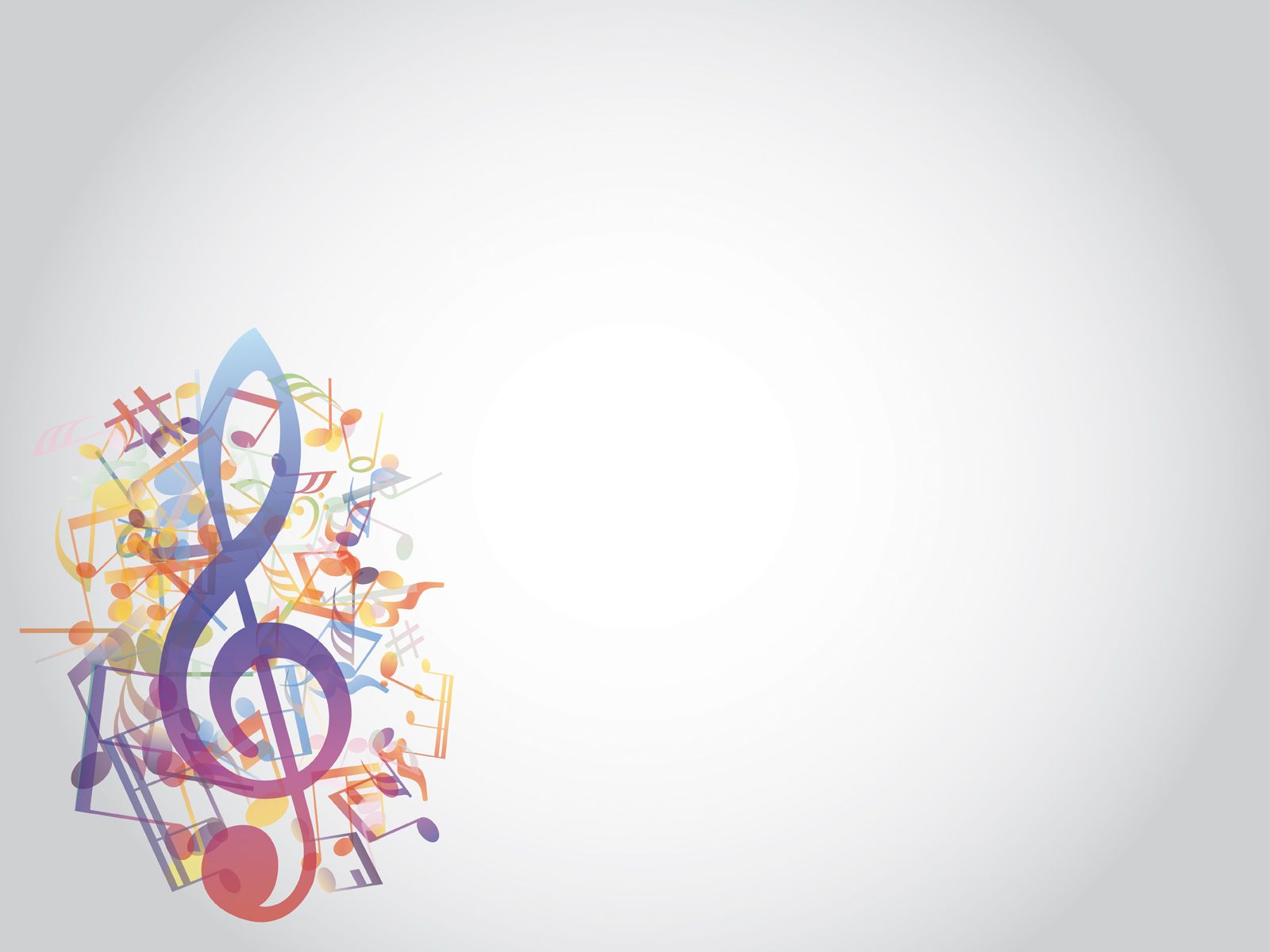 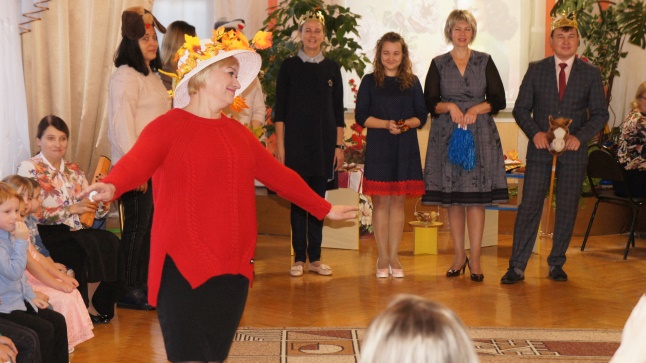 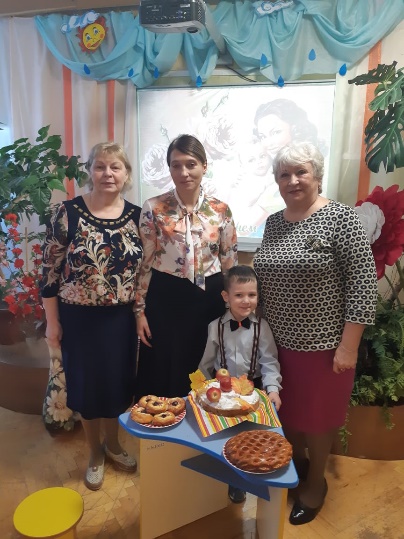 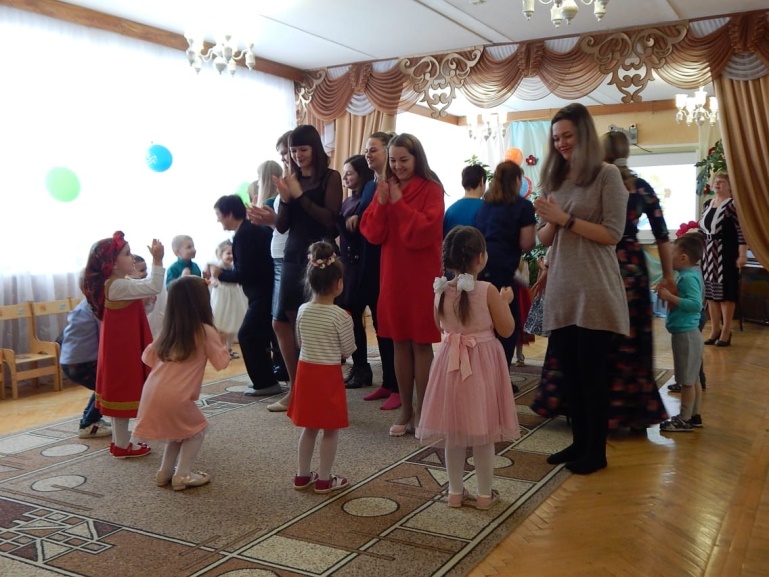 «Мама –
солнышко моё»
«Наши руки
 - не для скуки»
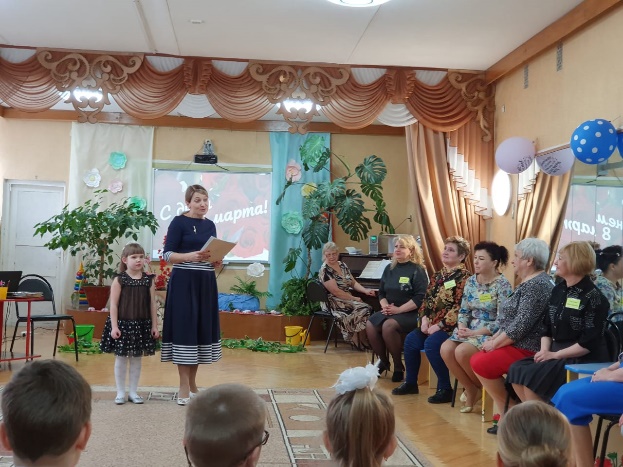 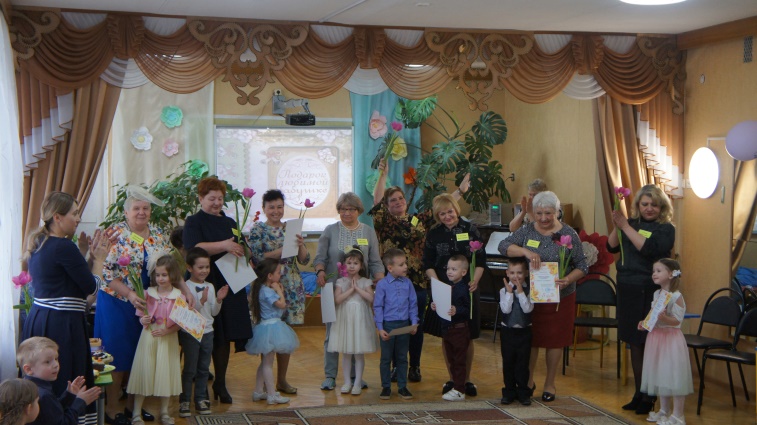 Конкурс «Ай, да, бабушки!»
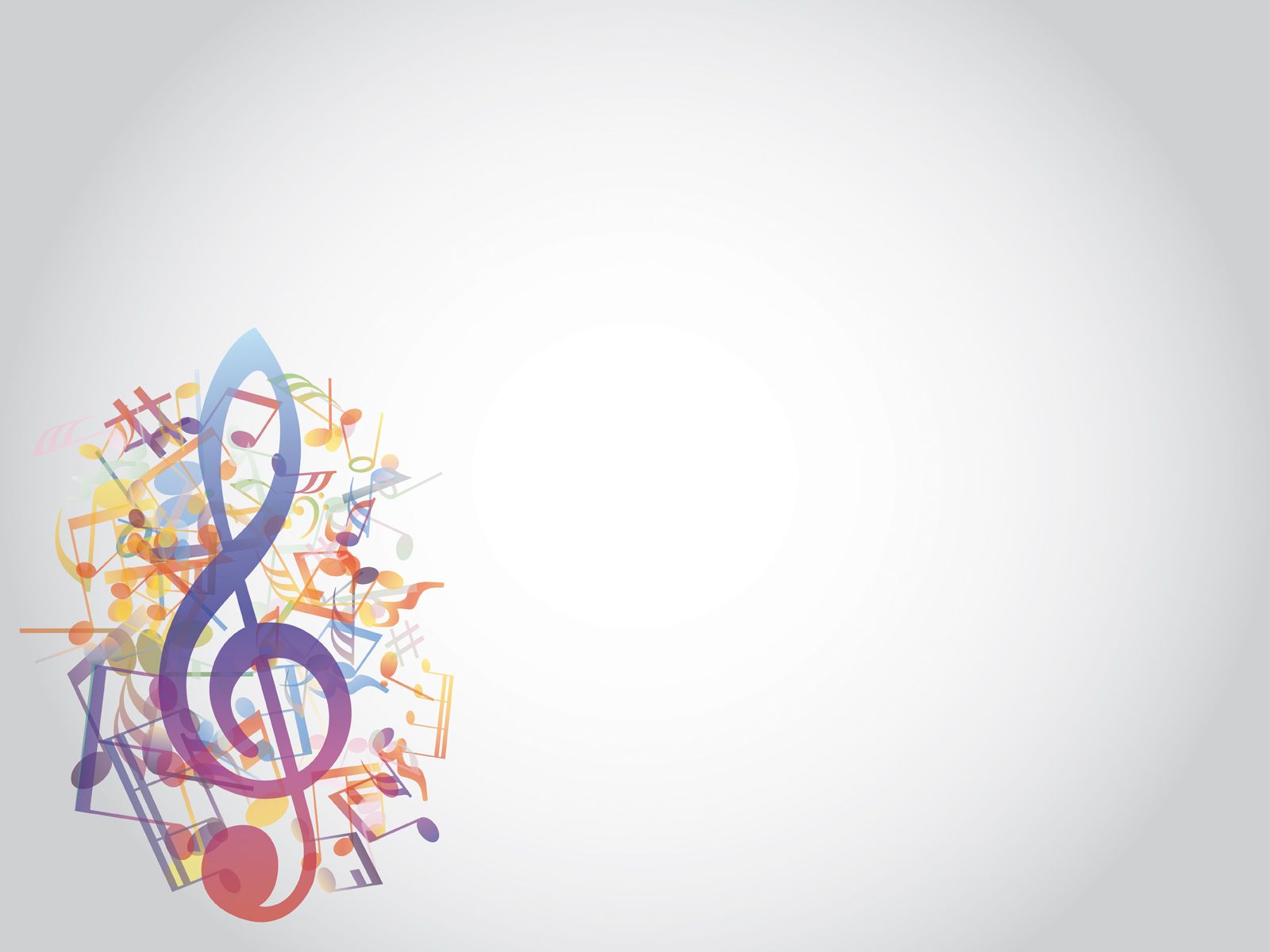 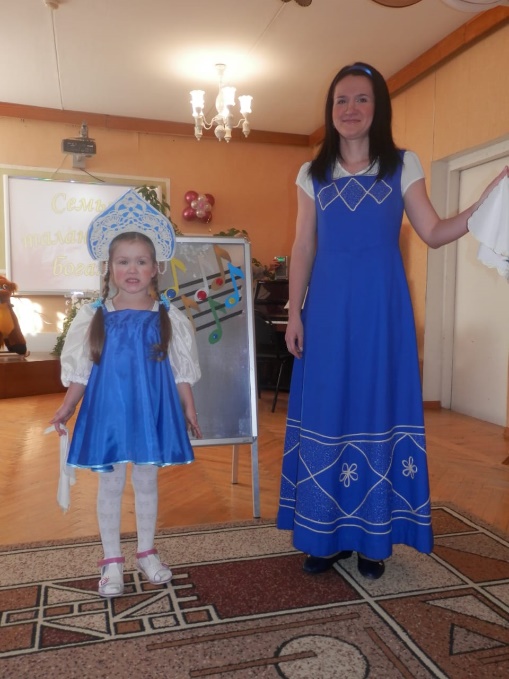 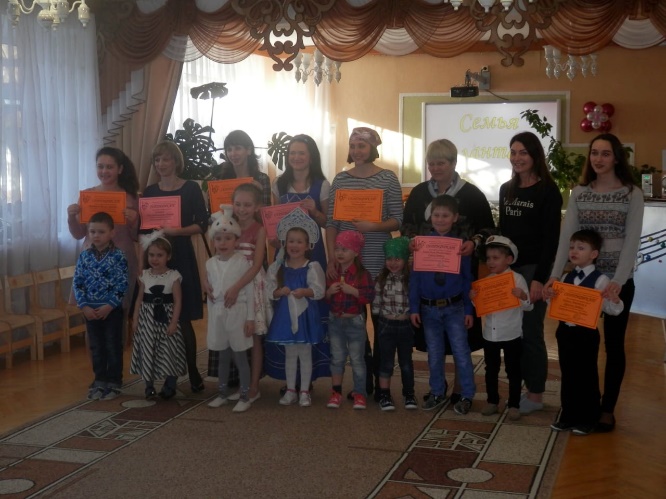 Семейный фестиваль
«Семья талантами богата»
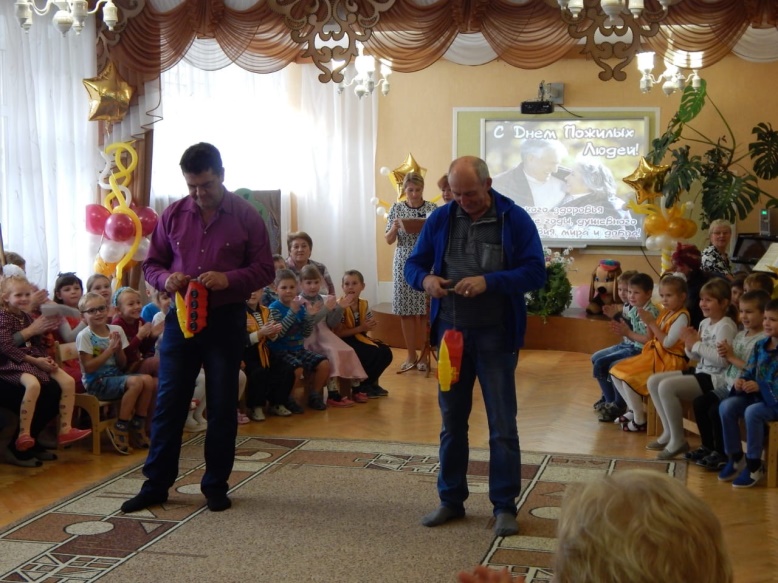 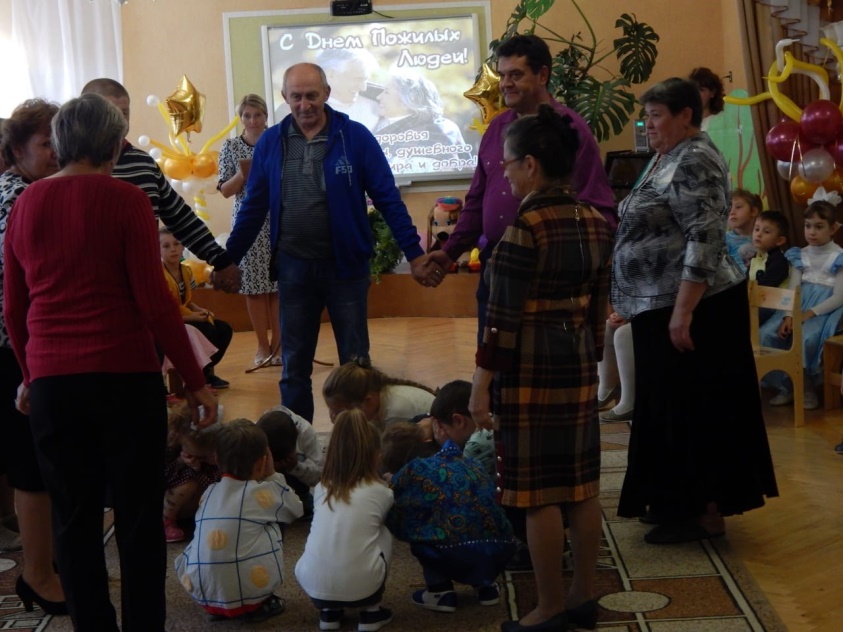 Концерт
«Славим возраст золотой»
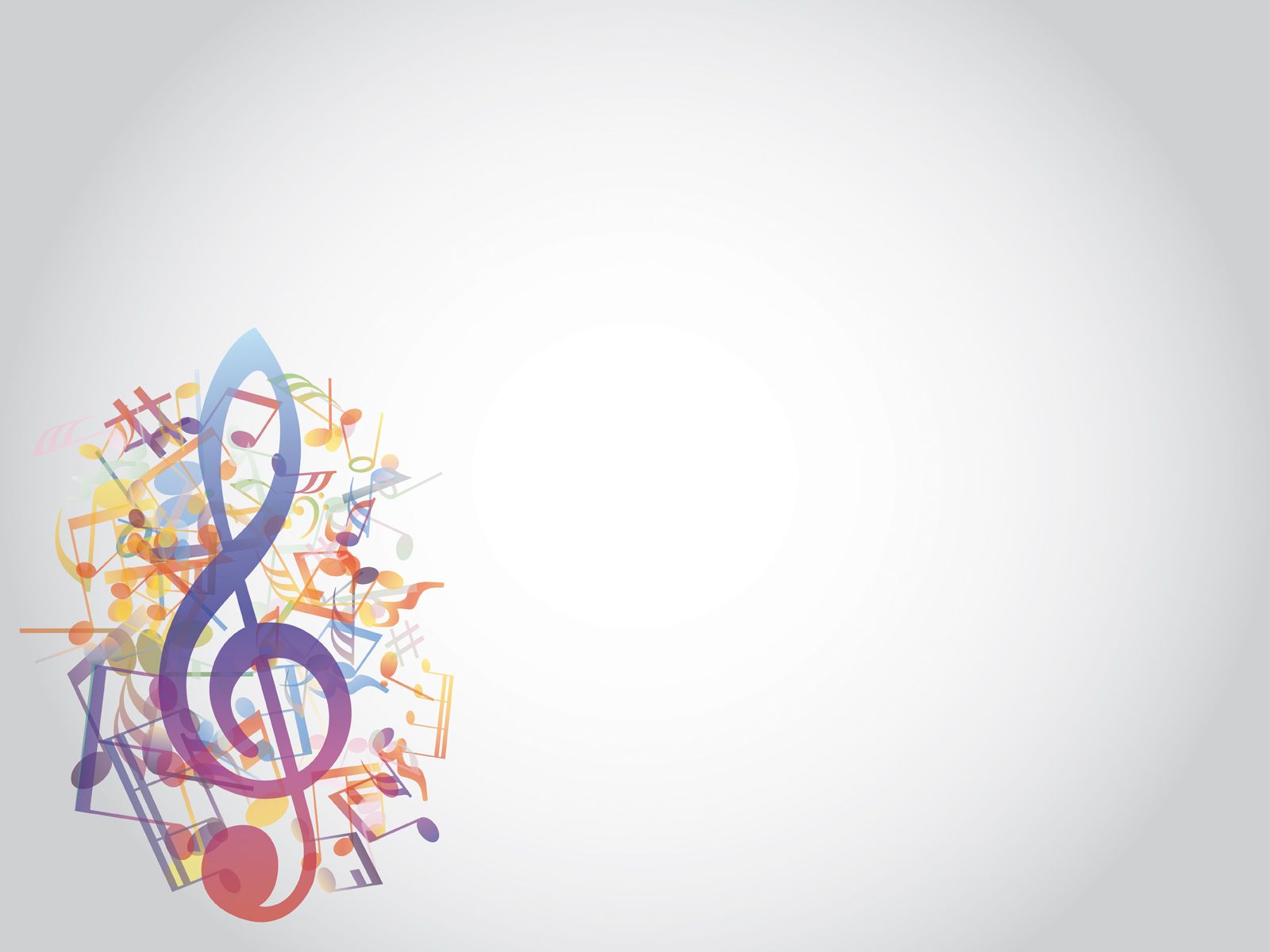 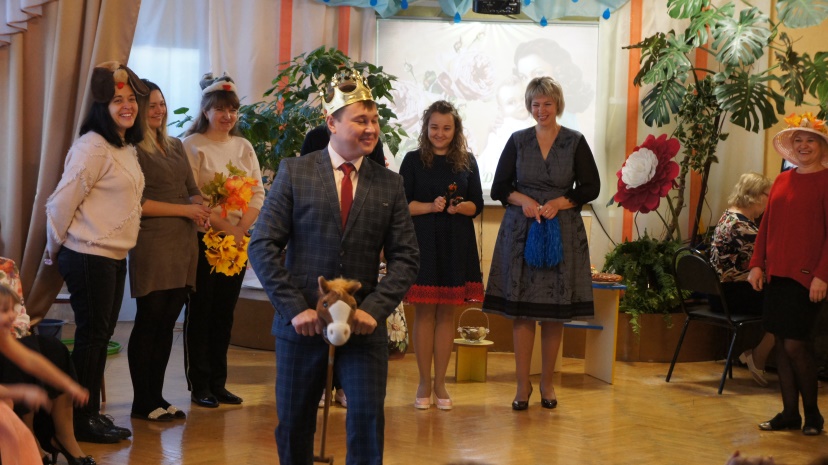 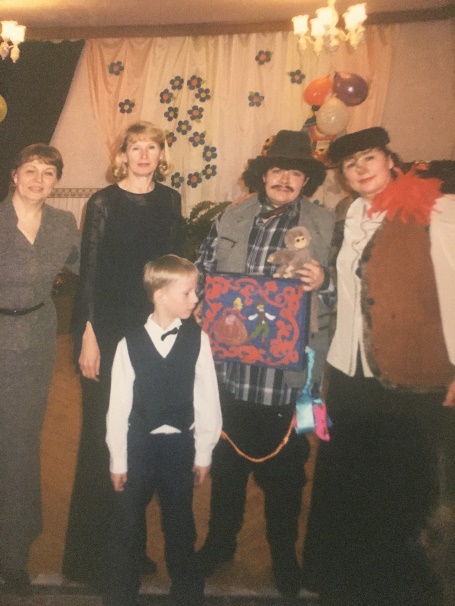 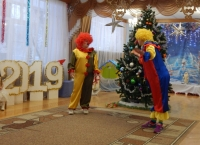 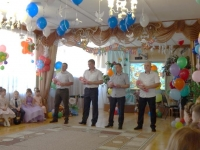 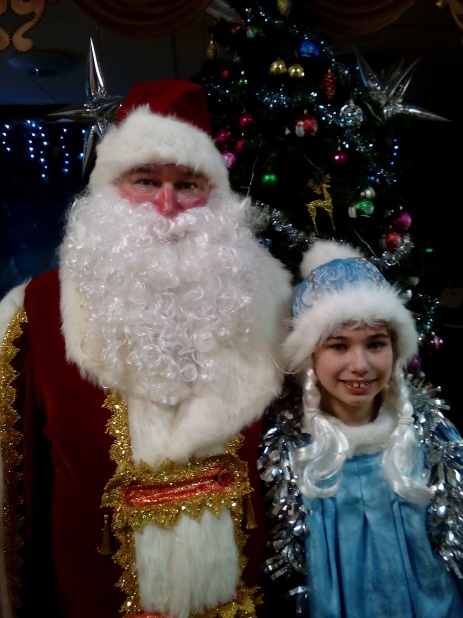 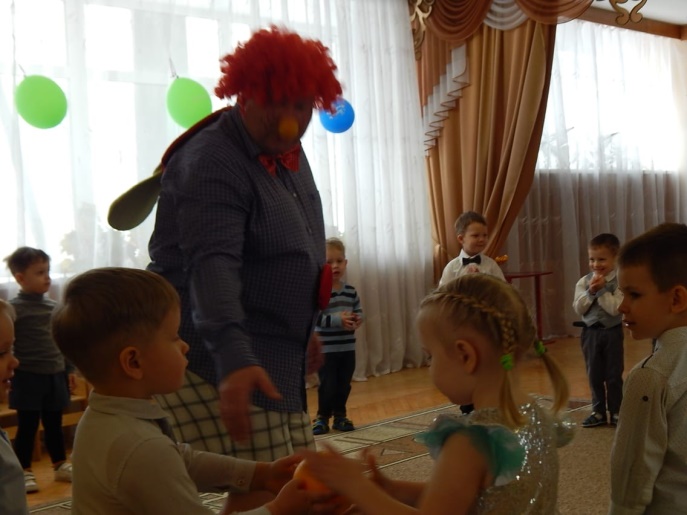 Ролевое участие родителей
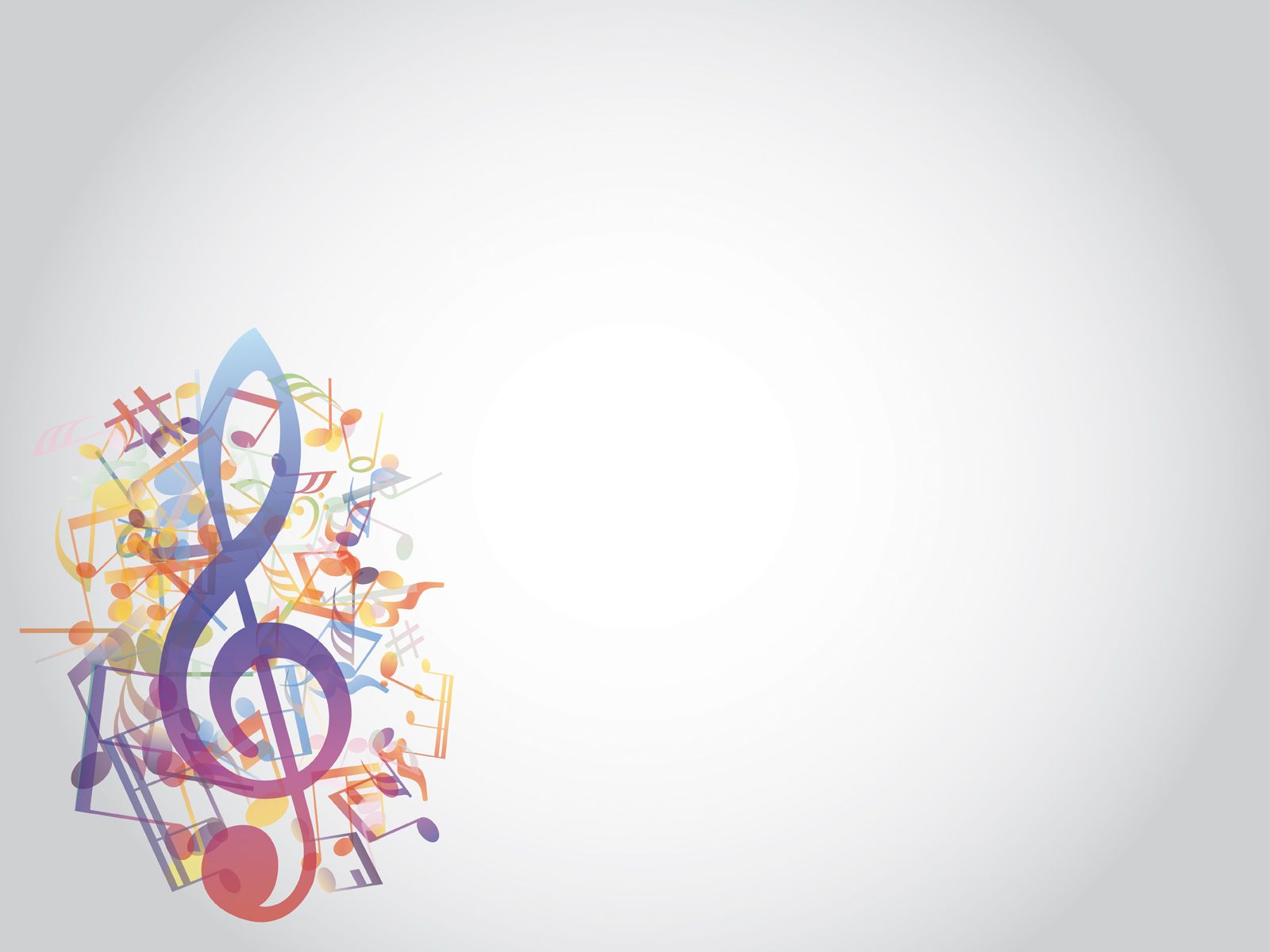 Консультативно-методический центр
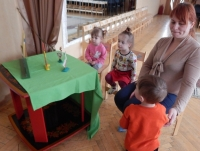 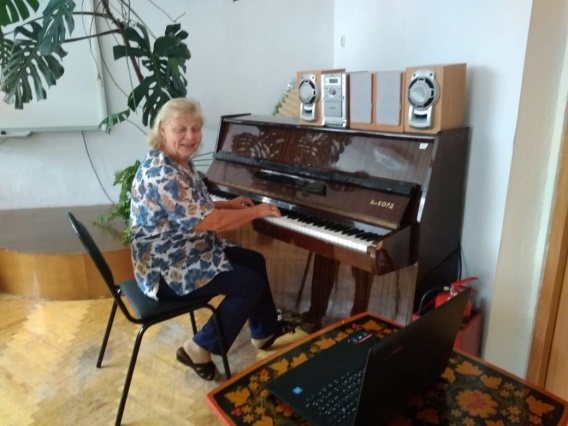 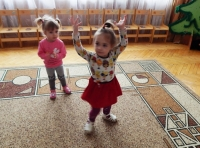 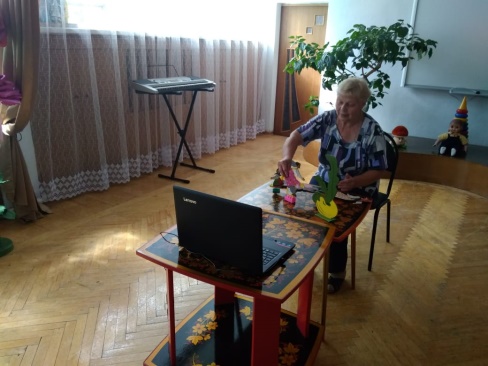 подрупповое занятие 
«По дороге с музыкой»
Видио-консультация
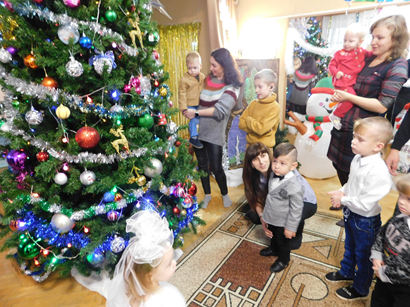 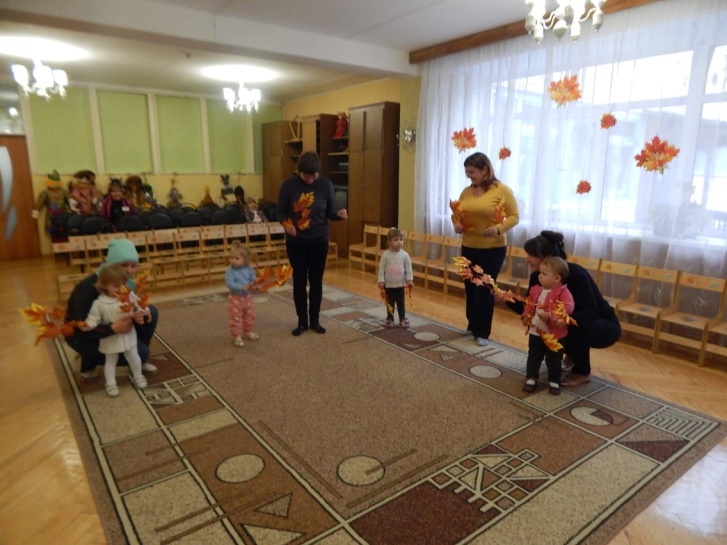 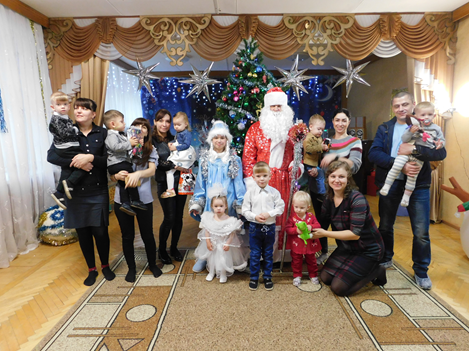 На Дне открытых дверей
Первый Новый год
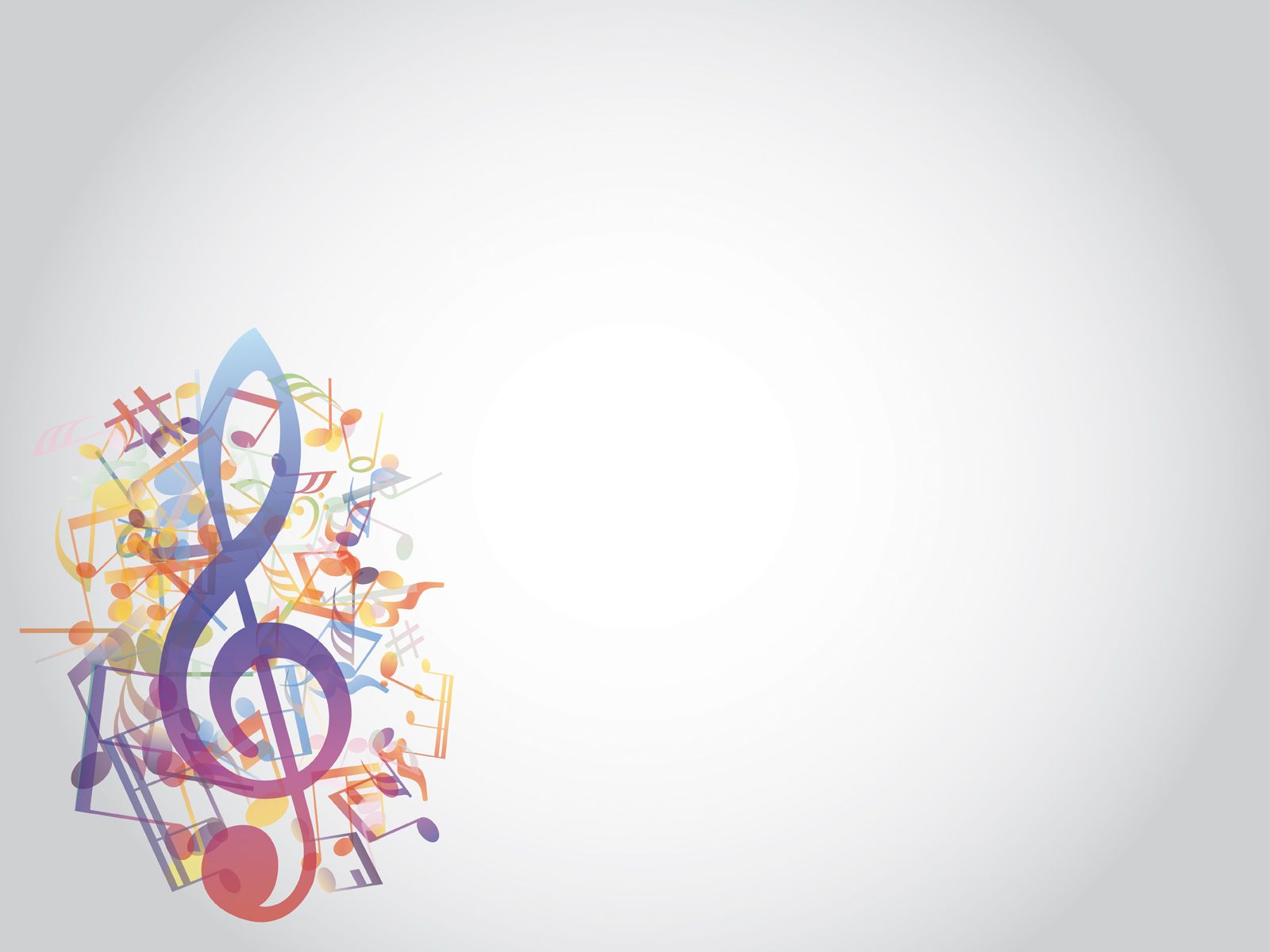 Родители – активисты, которые умеют и с удовольствием участвуют в воспитательно-образовательном процессе, видят ценность любой работы музыкального руководителя и воспитателей, направленной на развитие музыкальных способностей детей- 68%
Родители – исполнители, которые принимают участие в совместной деятельности при условии значимой мотивации, личной заинтересованности- 25%
Родители – наблюдатели. Это родители, которые являются сторонними наблюдателями педагогического процесса, не желающие участвовать в каких-либо мероприятиях-  7%
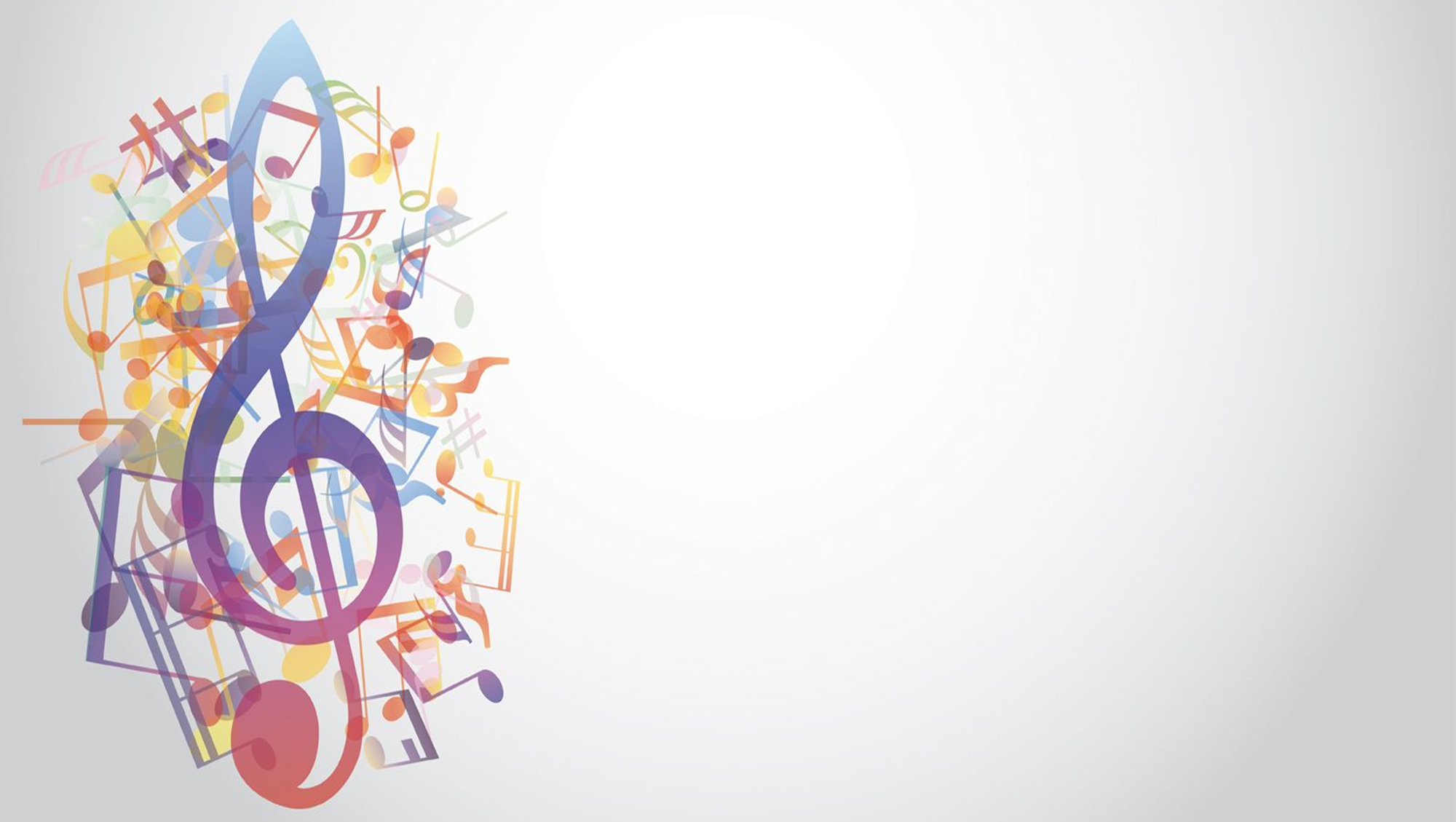 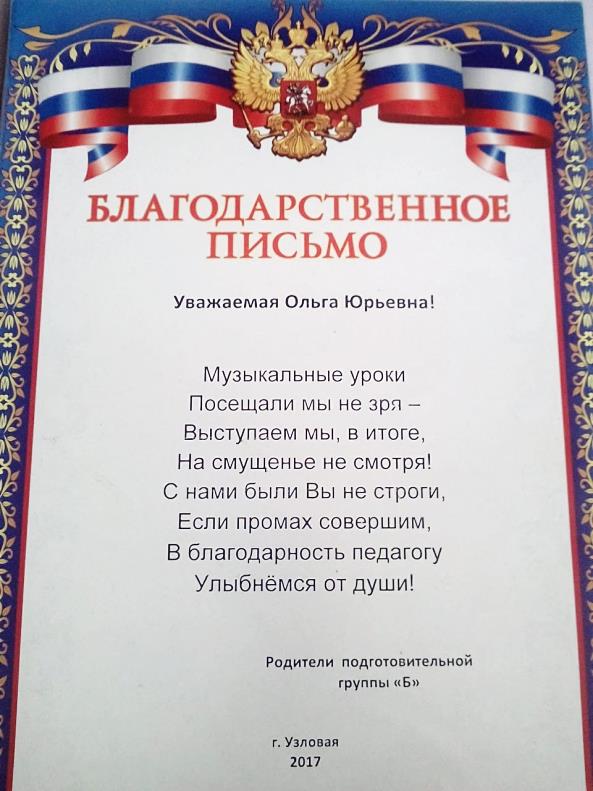 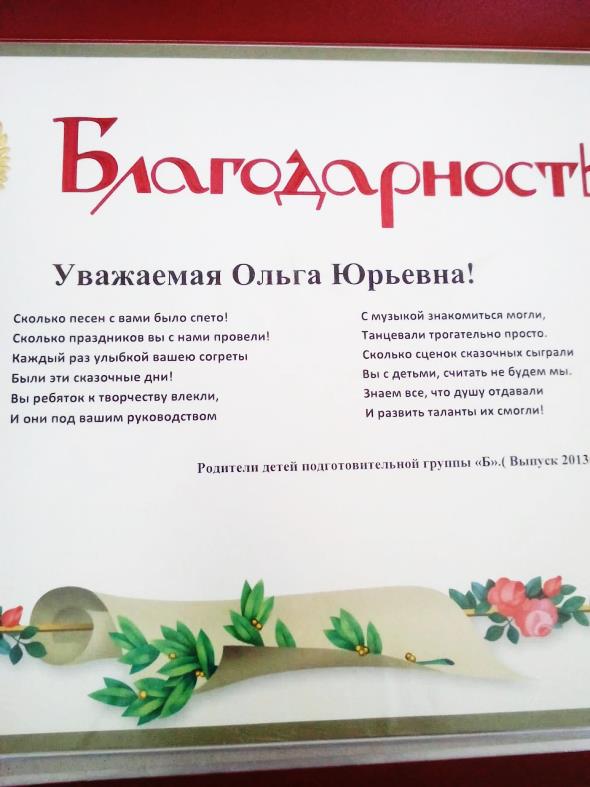 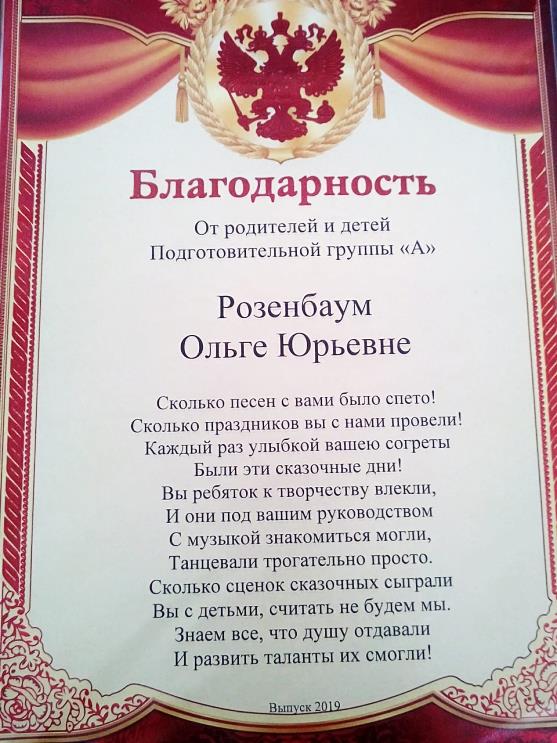 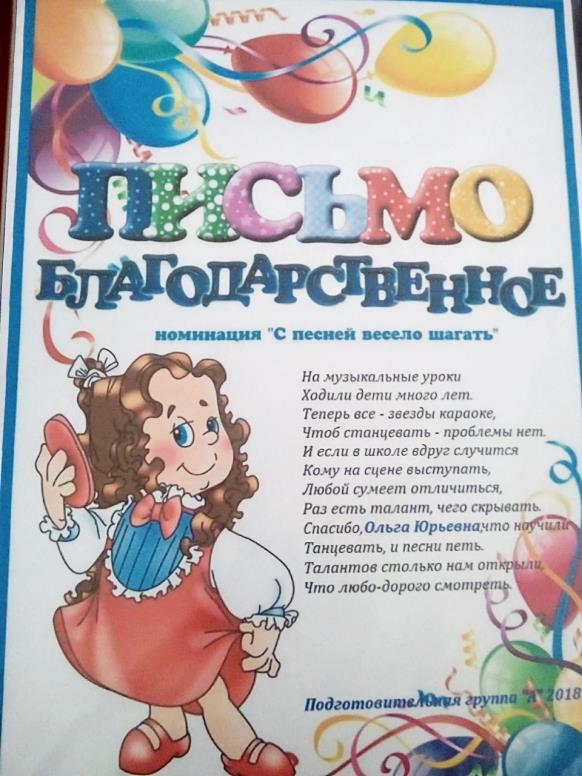 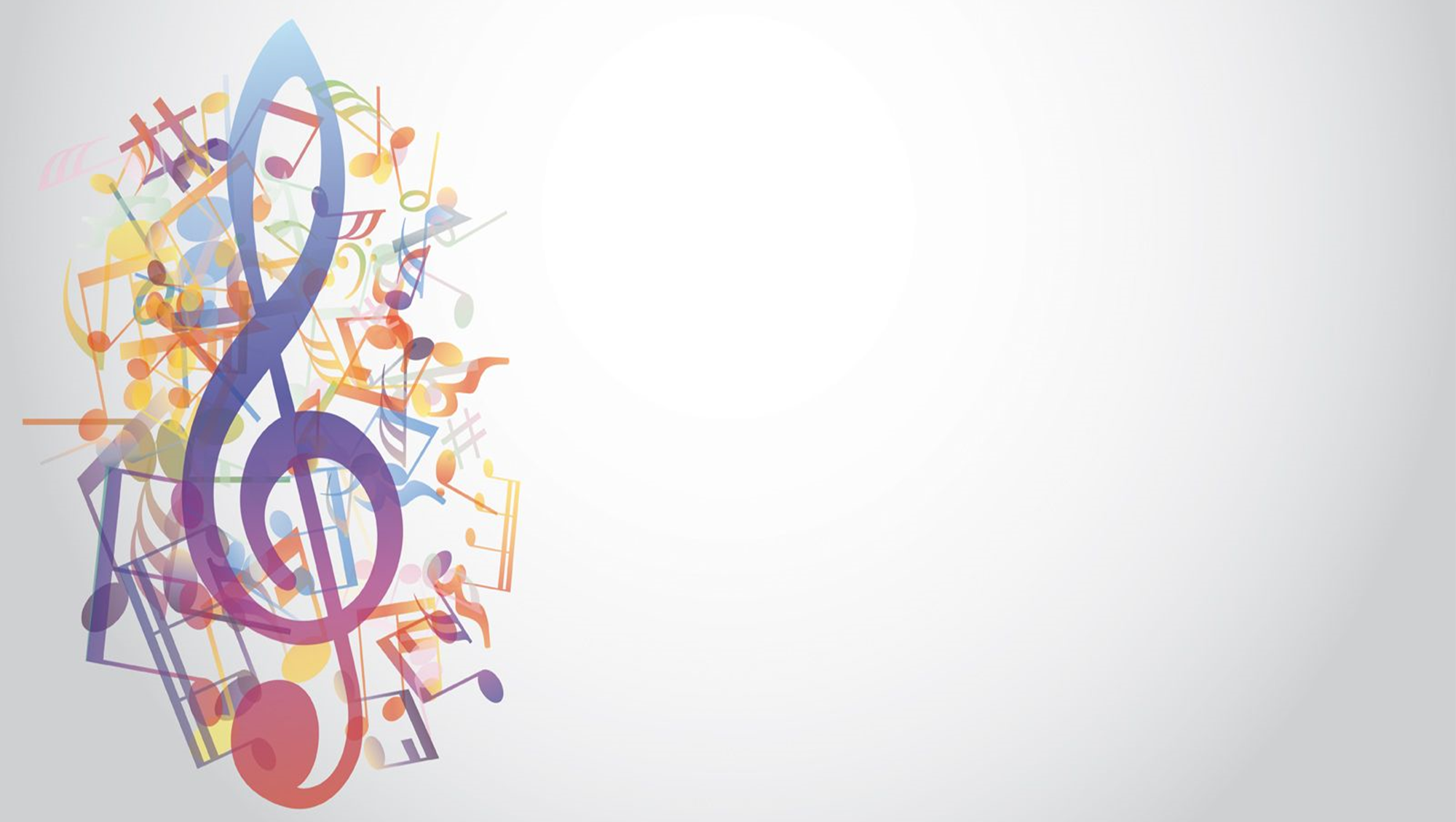 Спасибо 
за внимание !